SBGrid Weekly Webinar Series


Tuesdays and Fridays at 12:00pm ET

Full webinar lineup on our website - sbgrid.org



Connect with us online
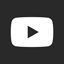 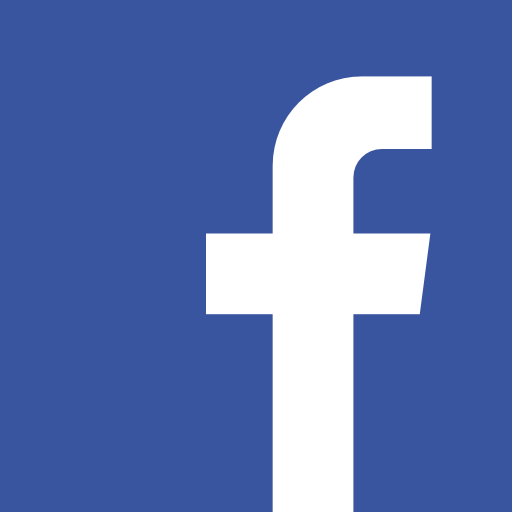 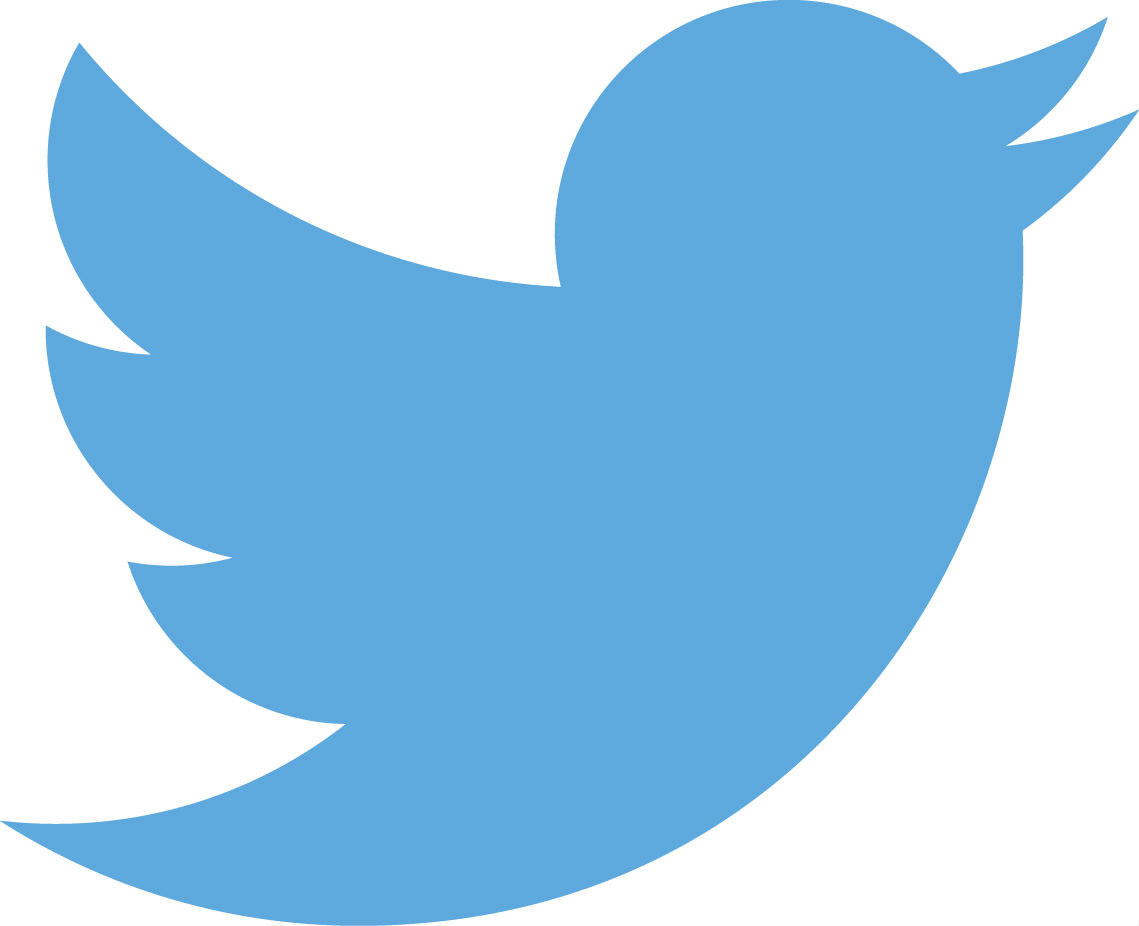 @SBGrid   @SBGrid   SBGridTV
Events are posted on SBGrid Google Calendar (to join visit http://sbgrid.org/calendar)
This talk is available at: 
http://www.phenix-online.org/presentations/Phenix_SBGrid_Terwilliger_2020-03-31c.pptx
Systems Check
Density modification and model building with cryo-EM maps
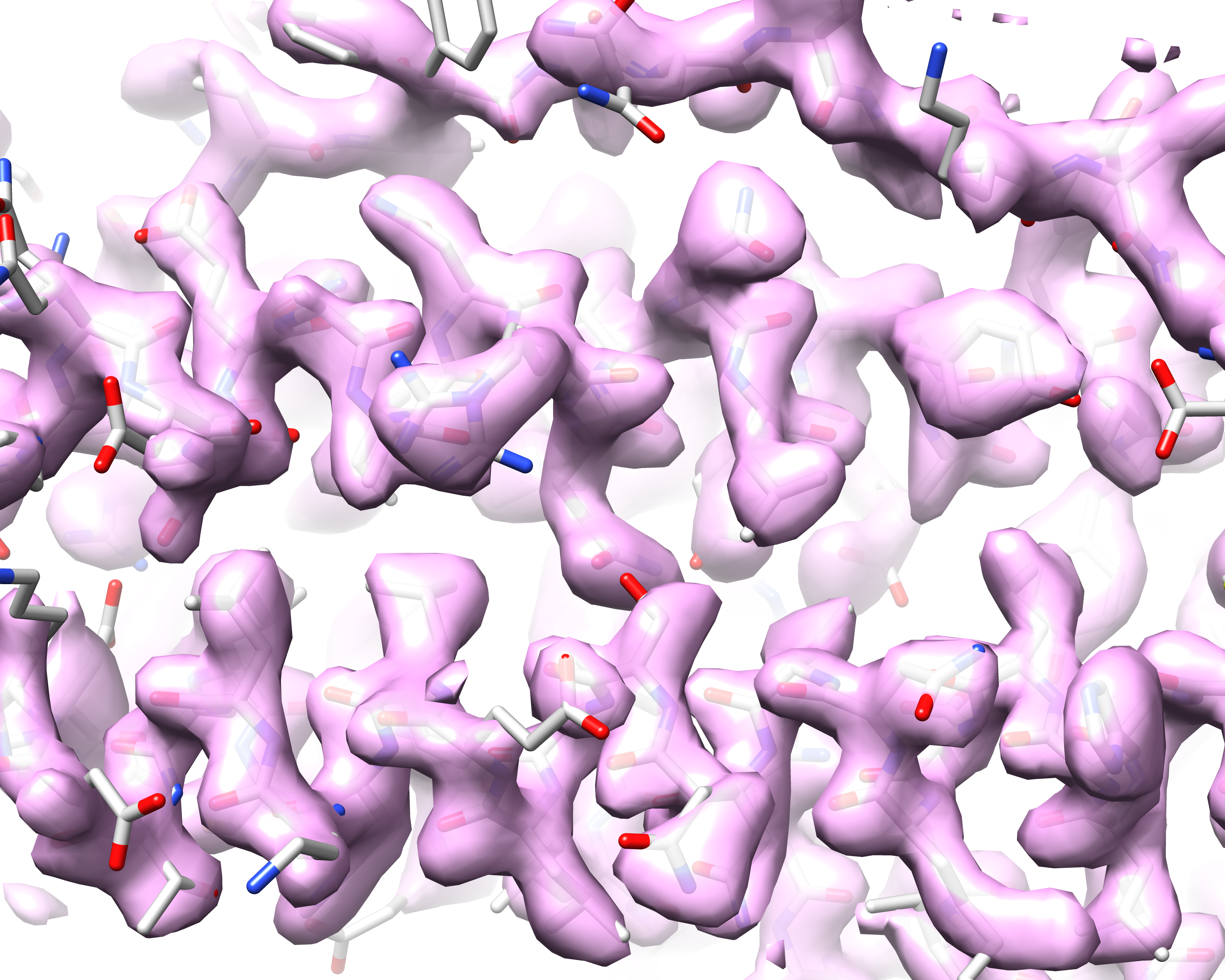 SBGrid Weekly Webinar Series
March 31, 2020
Tom Terwilliger, New Mexico Consortium
Randy Read, Cambridge University
Steve Ludke, Baylor College of Medicine
Pavel Afonine, Paul Adams, Dorothee Liebschner, Lawrence Berkeley National Laboratory
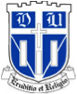 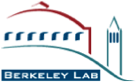 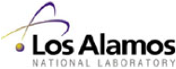 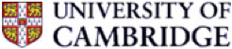 This talk is available at: 
http://www.phenix-online.org/presentations/Phenix_SBGrid_Terwilliger_2020-03-31c.pptx
Density modification and model-building
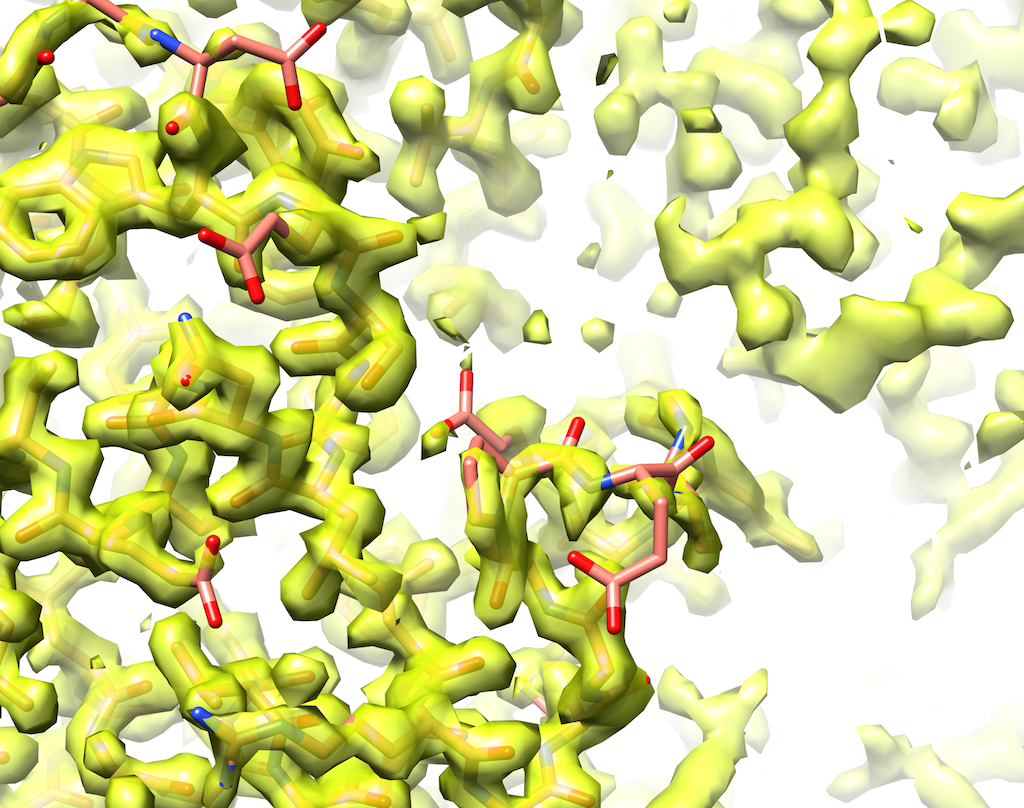 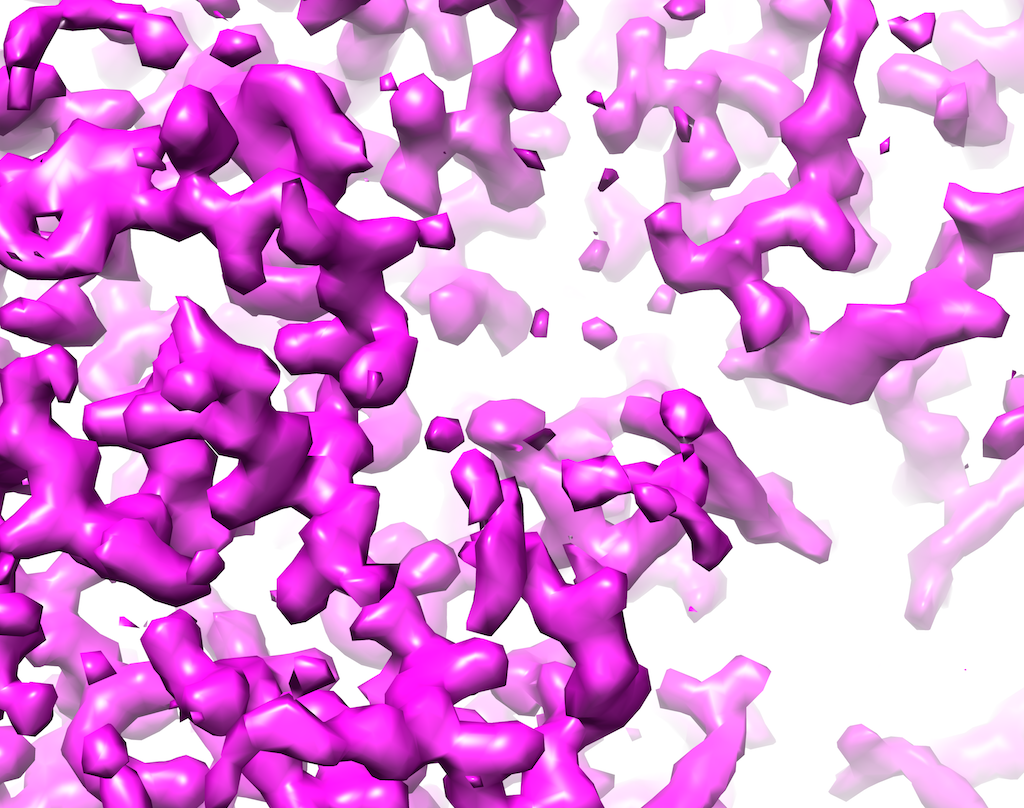 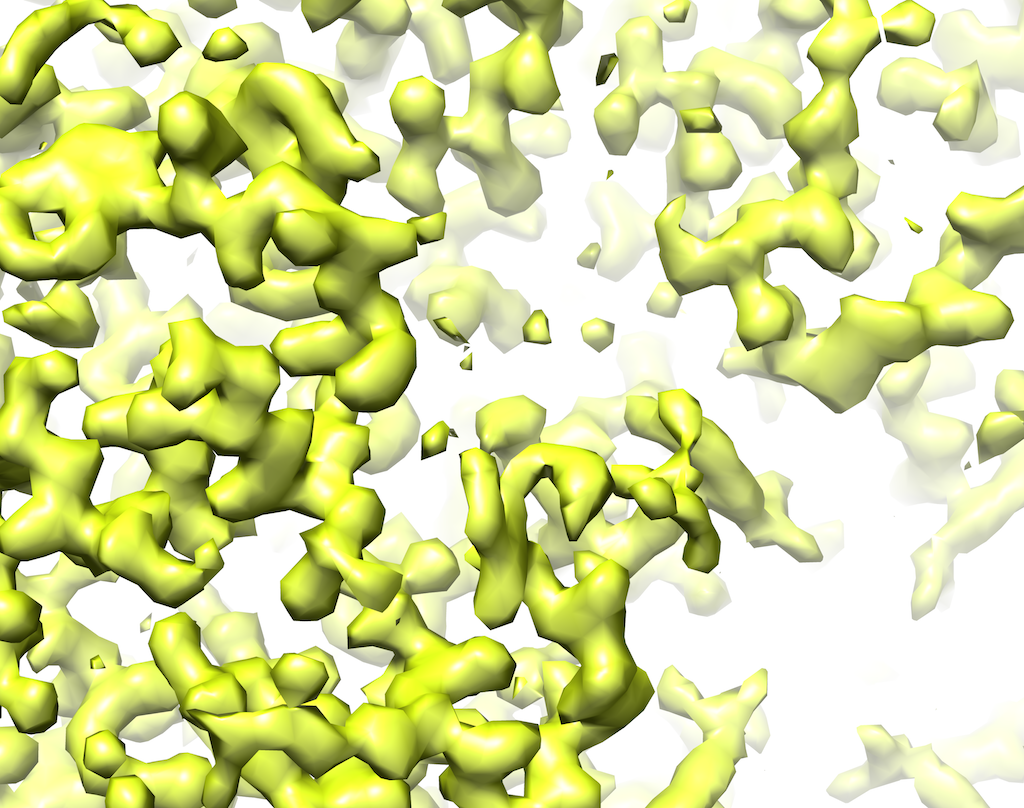 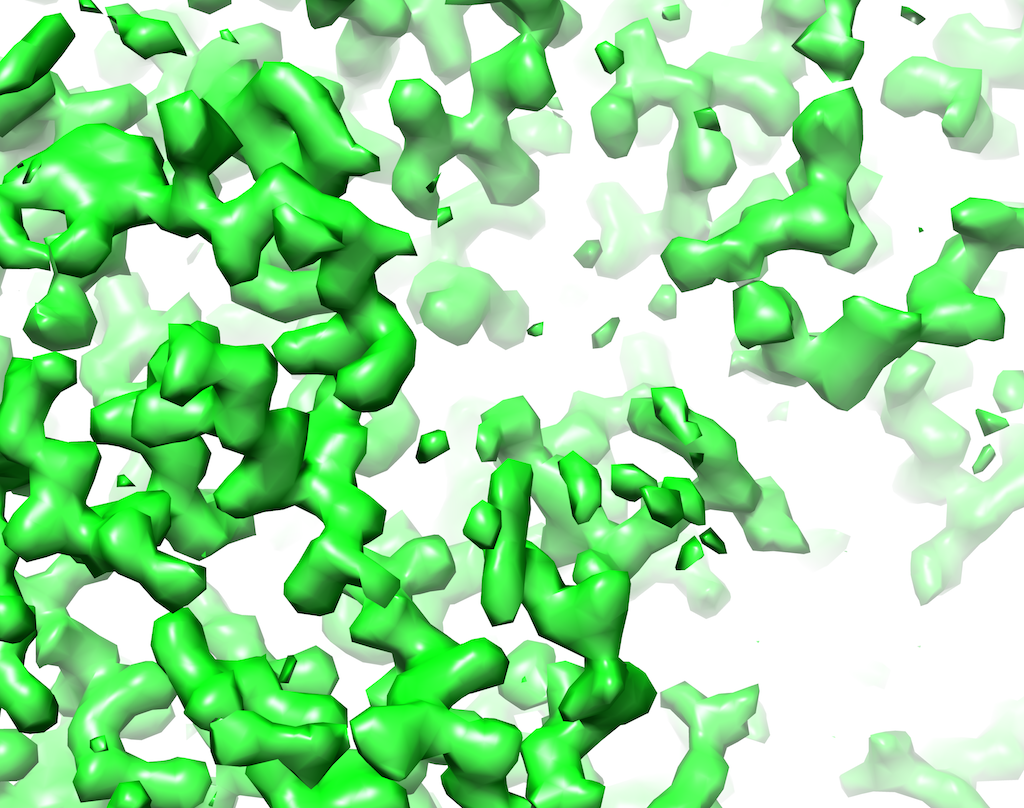 Density-modified map
Model
2 half-maps
[Speaker Notes: These are 1.8 A resolution half-maps from apoferritin.  EMD-20026]
Density modification with cryo-EM maps
Using expectations about one part of a map to improve another part of the map
Original map
Density-modified
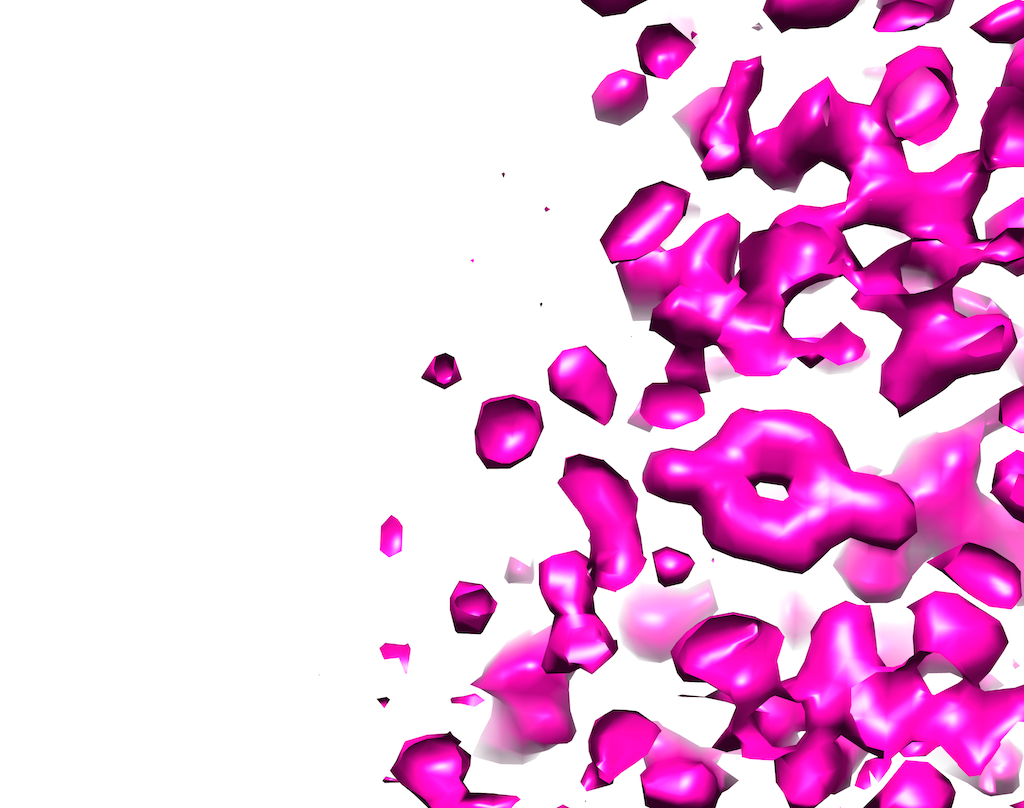 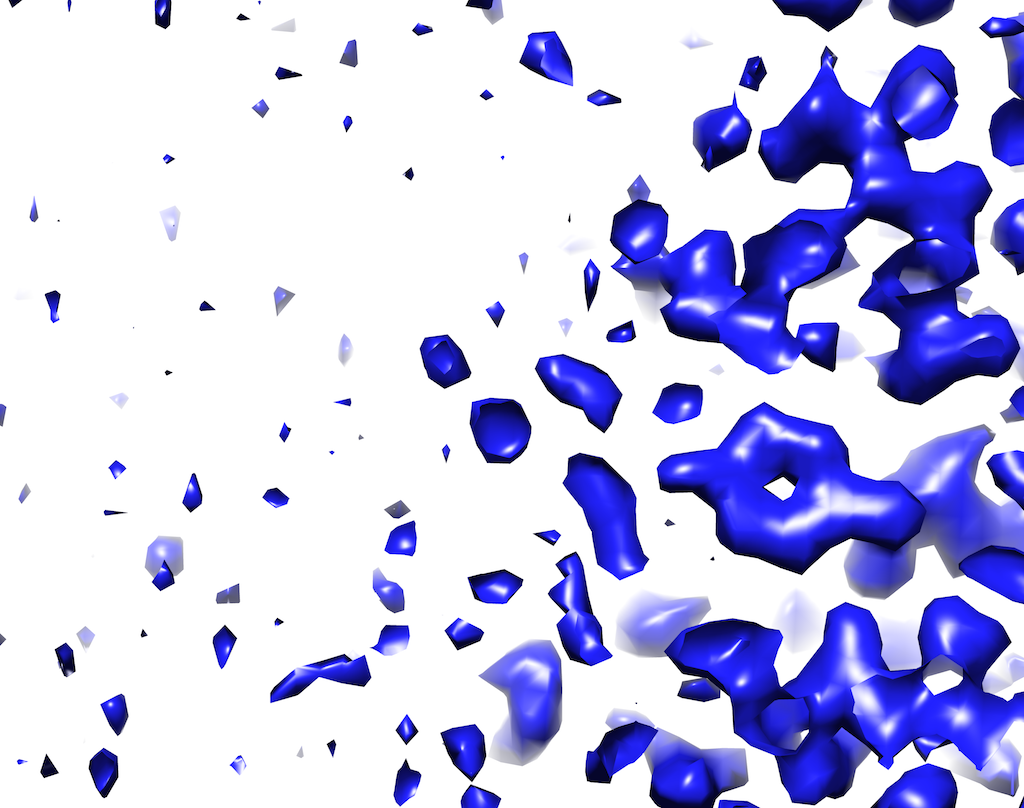 Distribution of density values (histograms) should match typical protein
Solvent should be flat
[Speaker Notes: The original map is implausible because it has a noisy solvent and density profile is unlike that of typical protein.
The density-modified map is more plausible with flat solvent and density histograms similar those of typical protein]
How density modification works
Maps are calculated from Fourier terms…
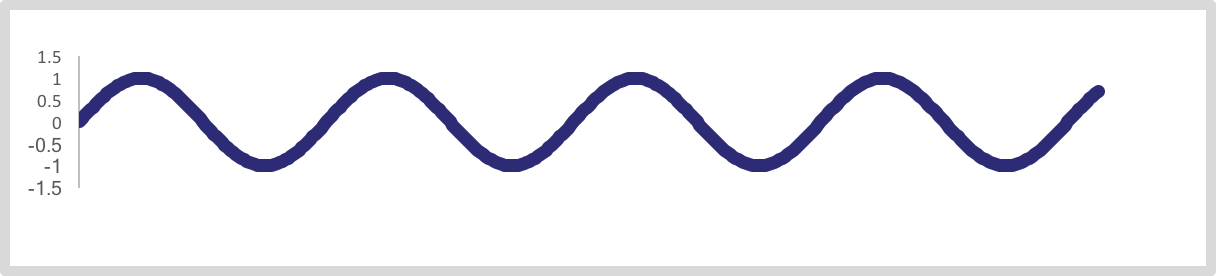 Map
Fourier terms
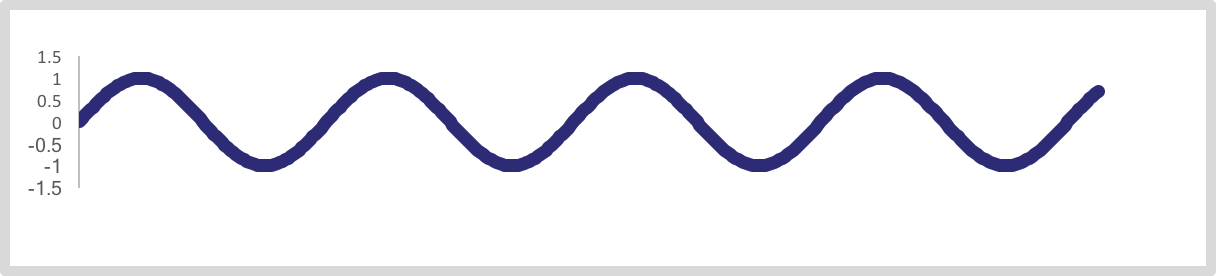 A change in one Fourier term affects all points in the map
An error in one Fourier term leads to correlated errors throughout the map
Fixing a Fourier term based on one part of the map can improve another part of the map
Change one Fourier term
[Speaker Notes: Errors in one part of the map are correlated with errors elsewhere in the map (note ripples in the little map are everywhere).]
Map phasing step in density modification
Fourier terms that improve the map in one place improve it everywhere
One Fourier term at a time, find value that yields most plausible map (all other terms fixed)
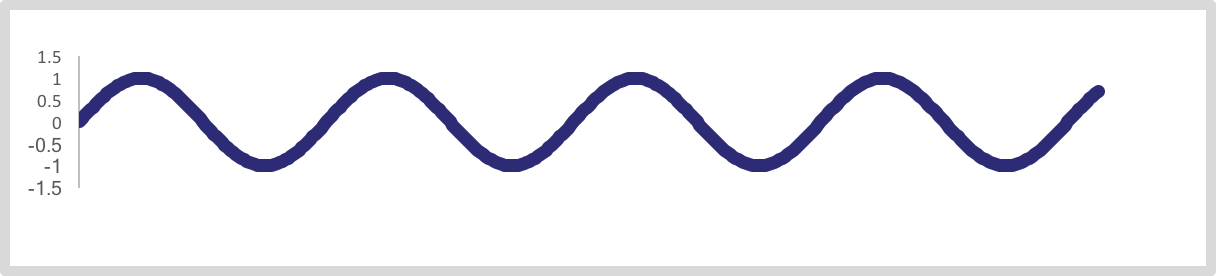 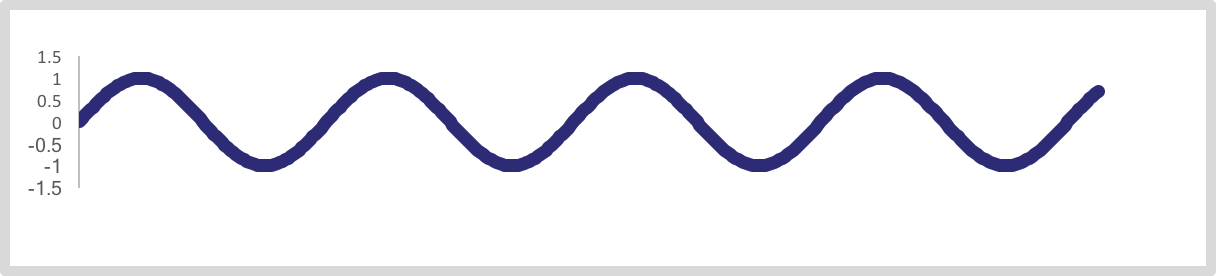 Flatter solvent
Better histograms
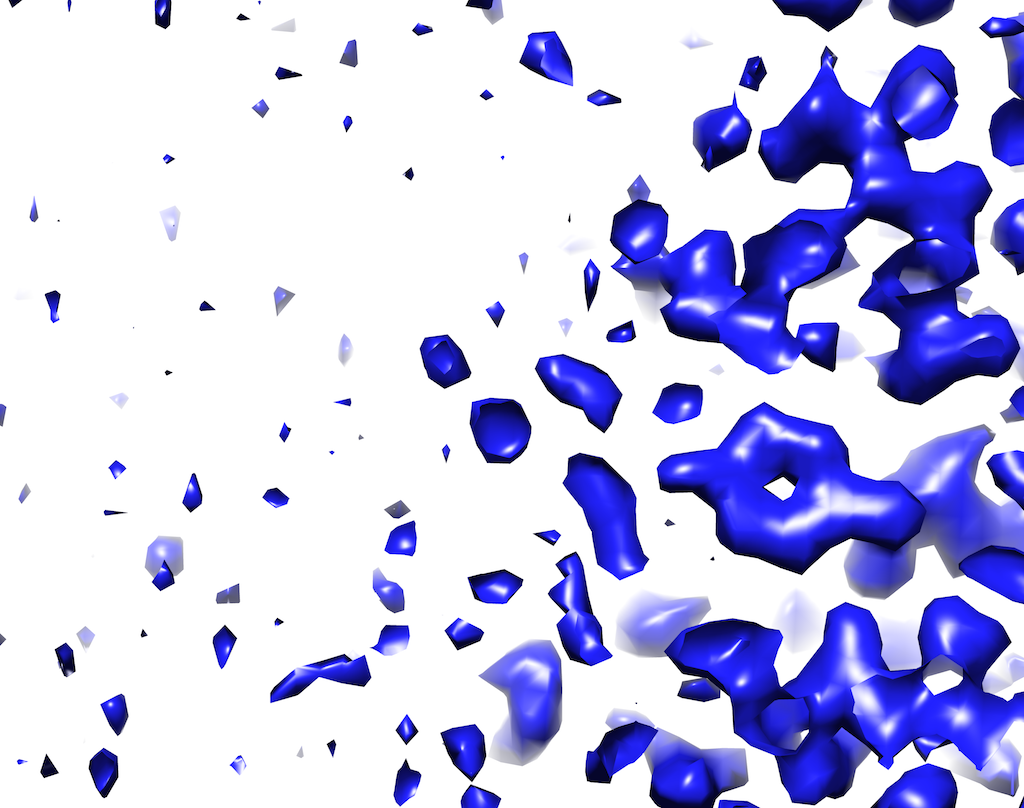 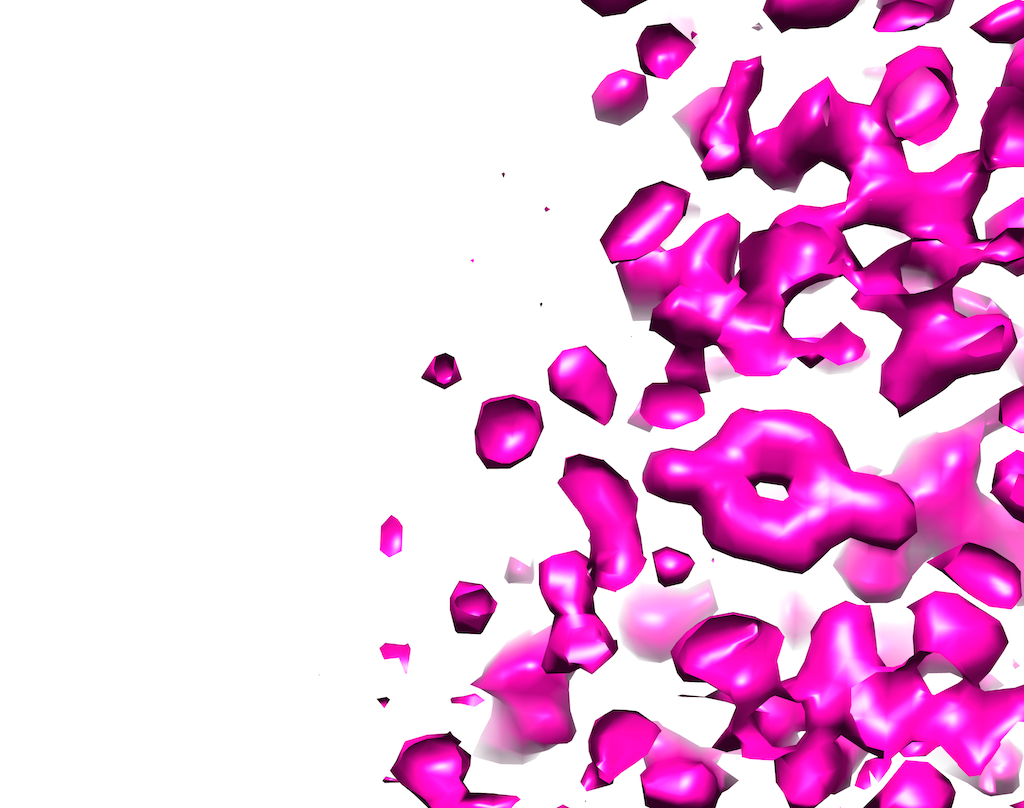 New Fourier terms improve entire map(“map-phasing”)
[Speaker Notes: Key here is that information is transferred from one part of the map to another.
This is possible because the errors in one part of the map are correlated with errors elsewhere.]
Density modification with cryo-EM maps
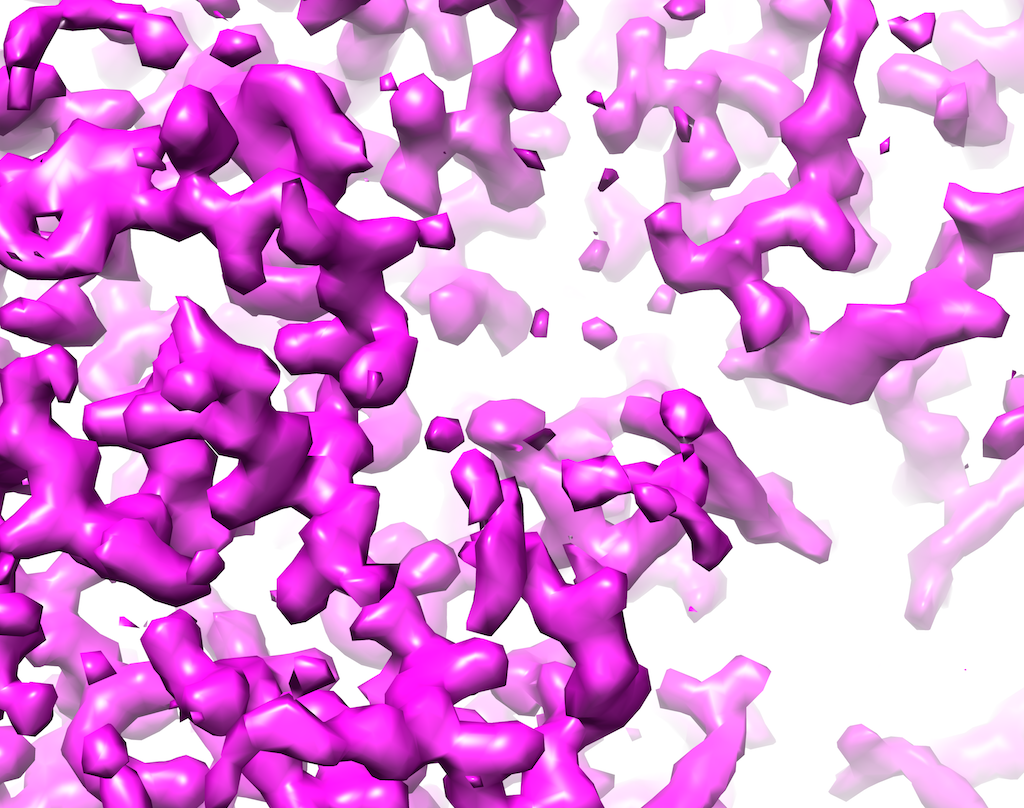 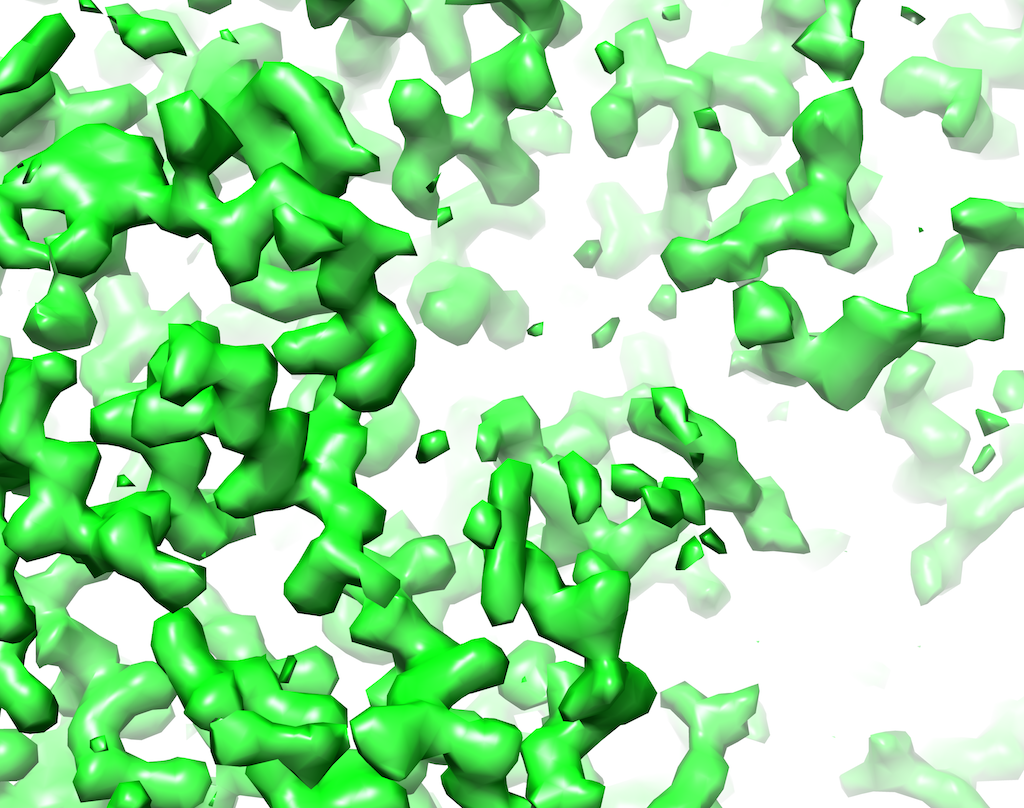 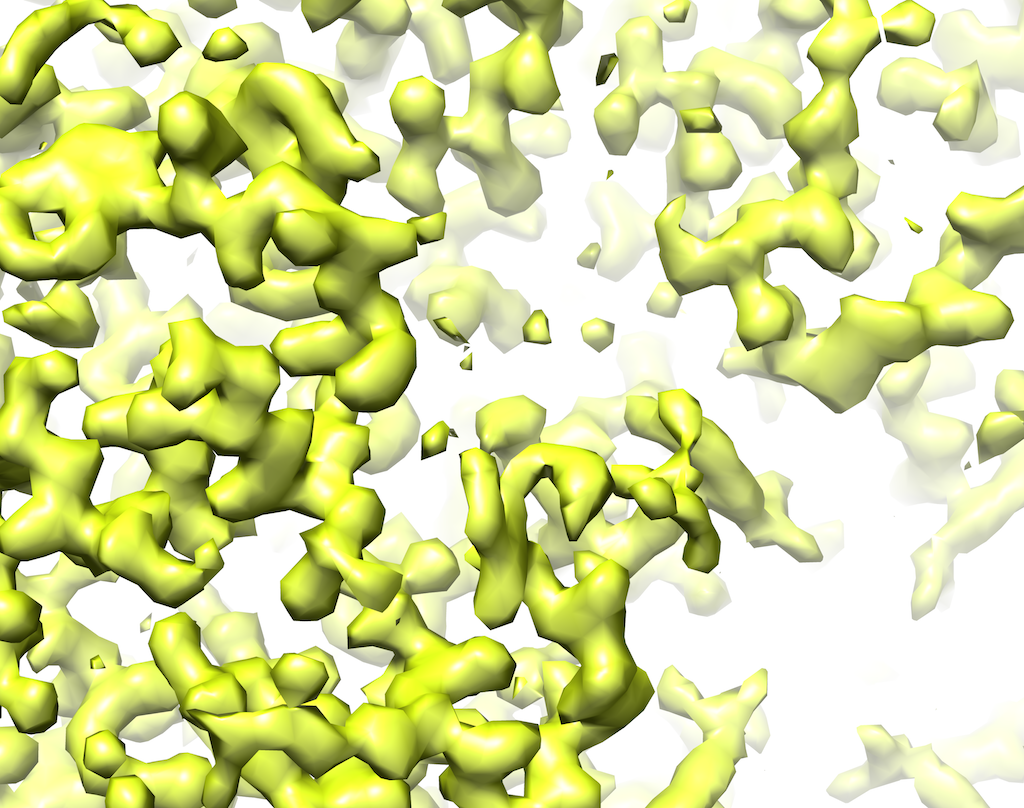 [Speaker Notes: Flow chart of density modification. Operations in real-space are in blue and those in reciprocal-space are in green.]
Density modification and model-building tutorial
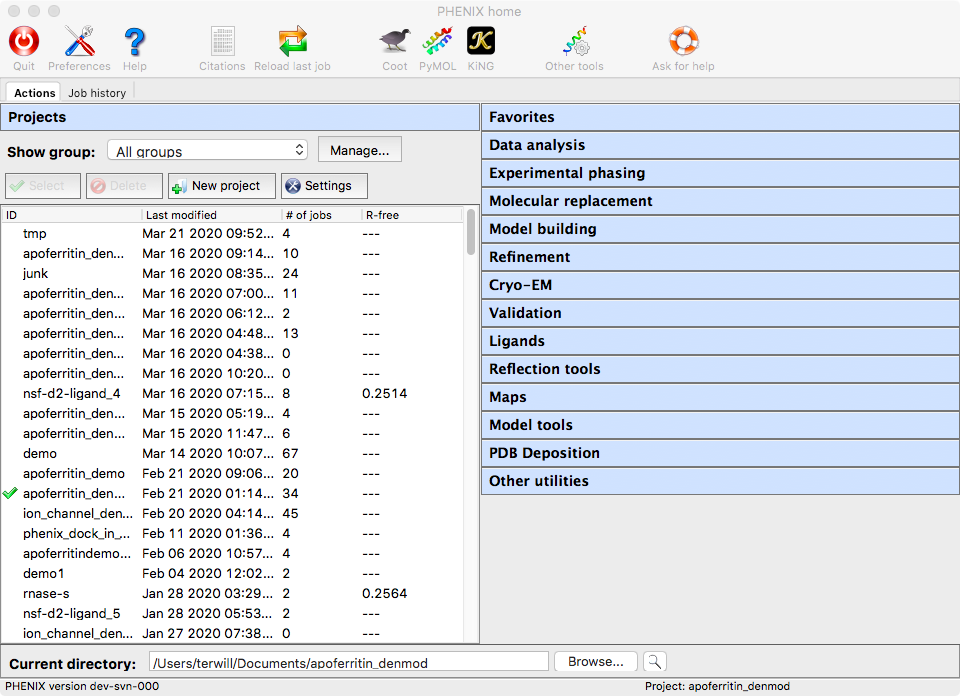 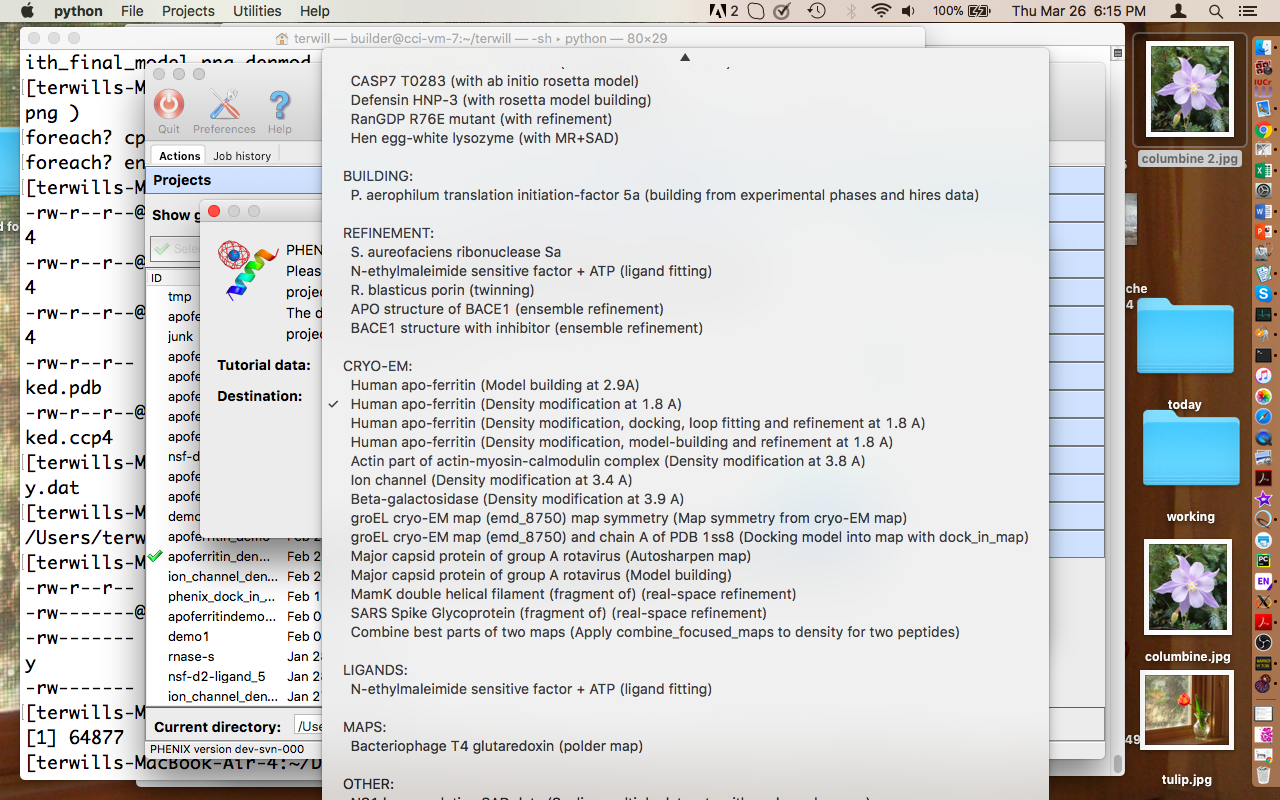 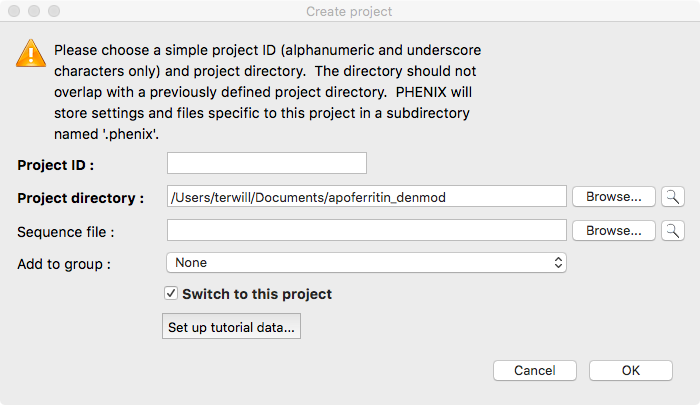 Density modification in Phenix
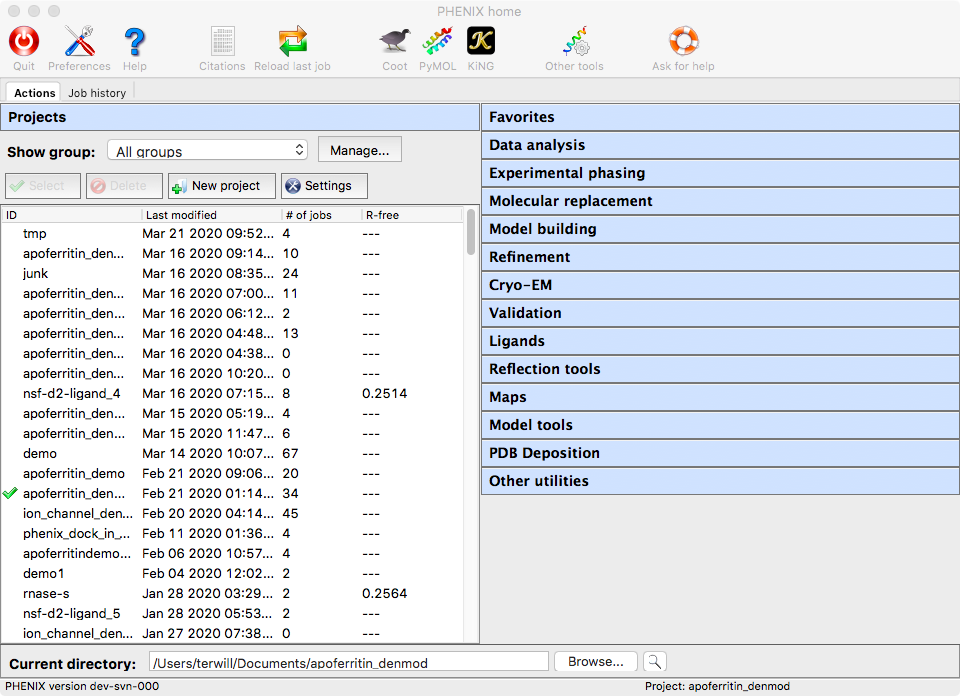 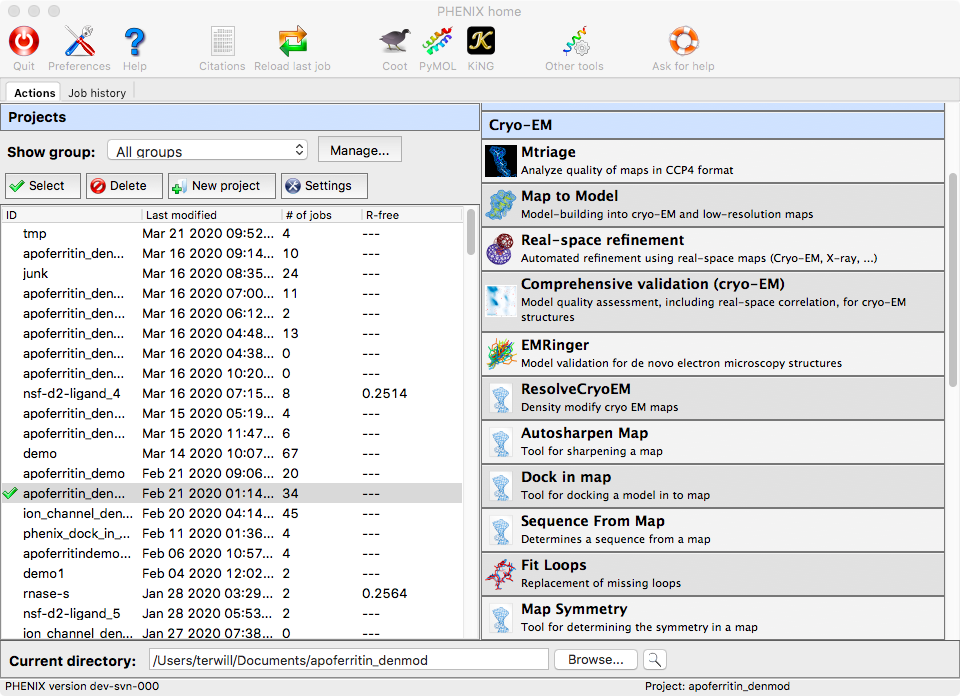 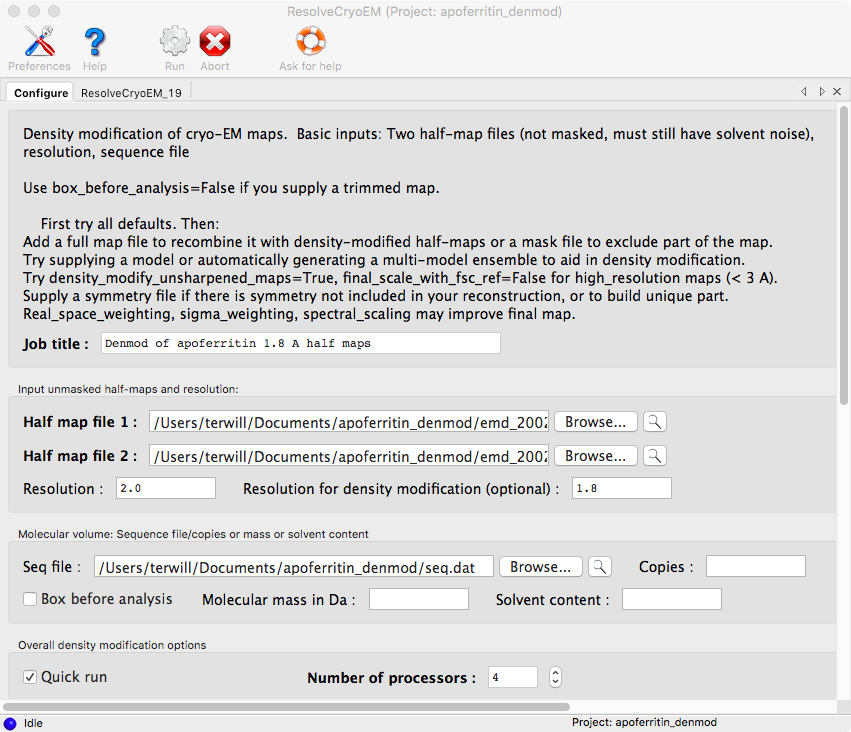 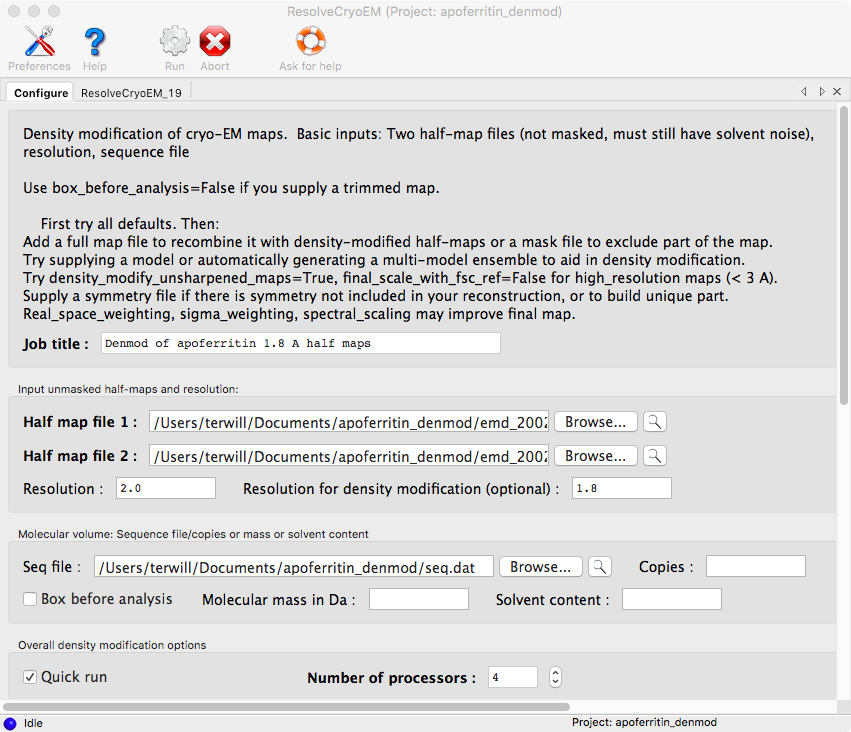 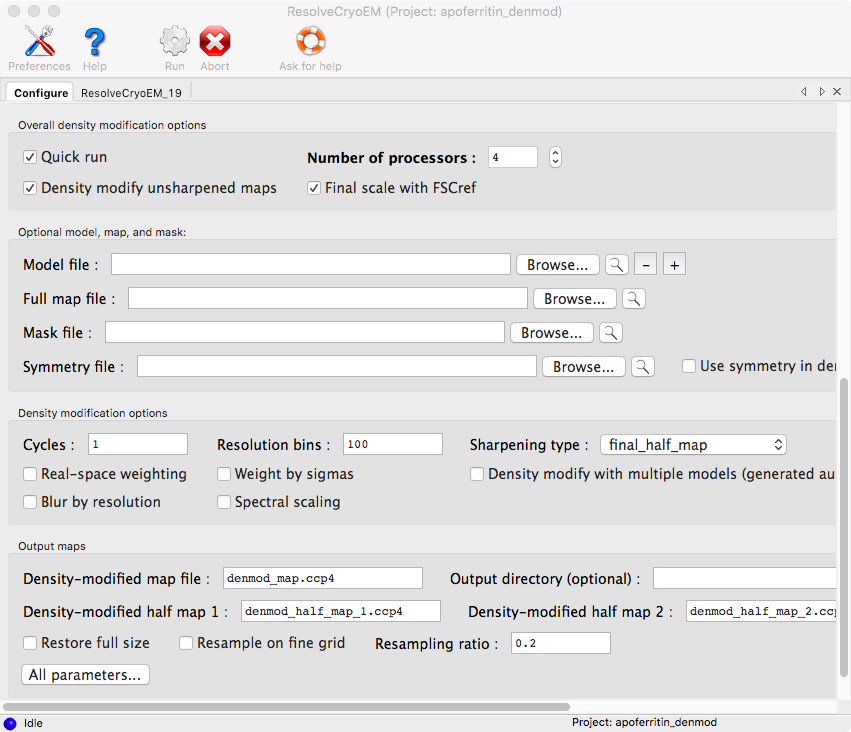 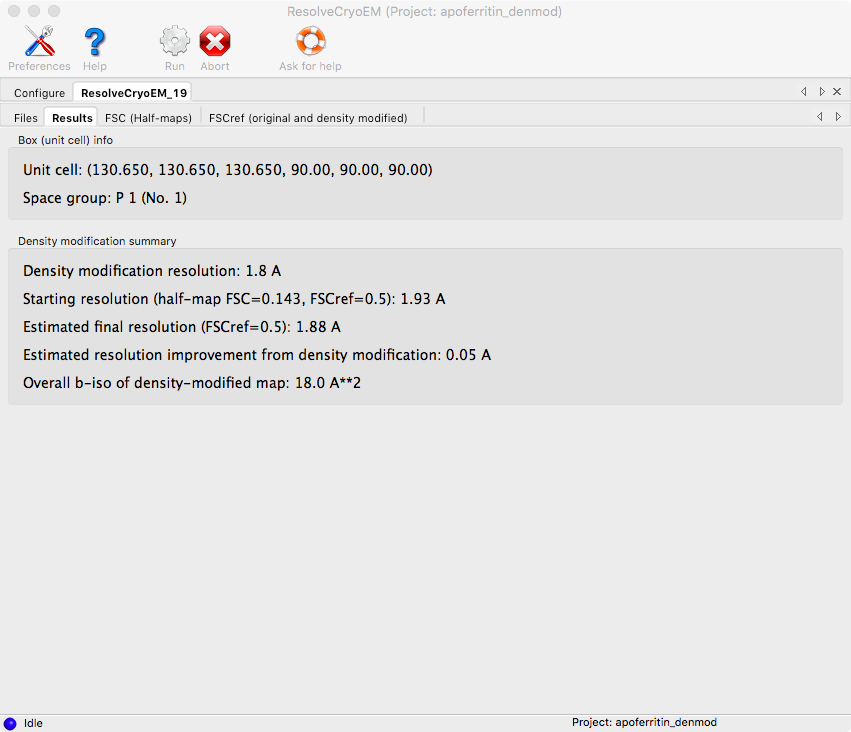 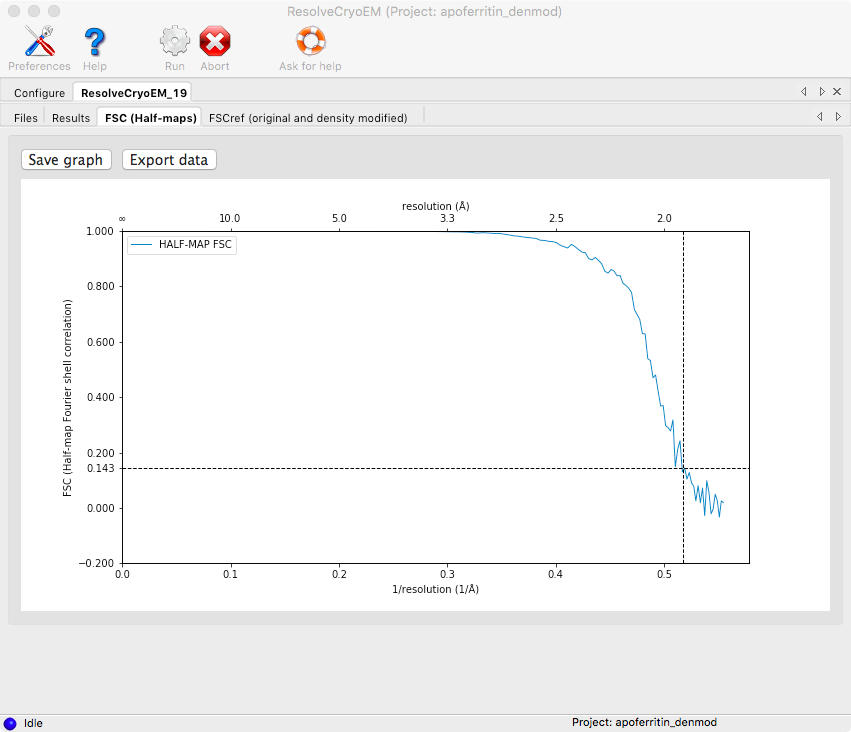 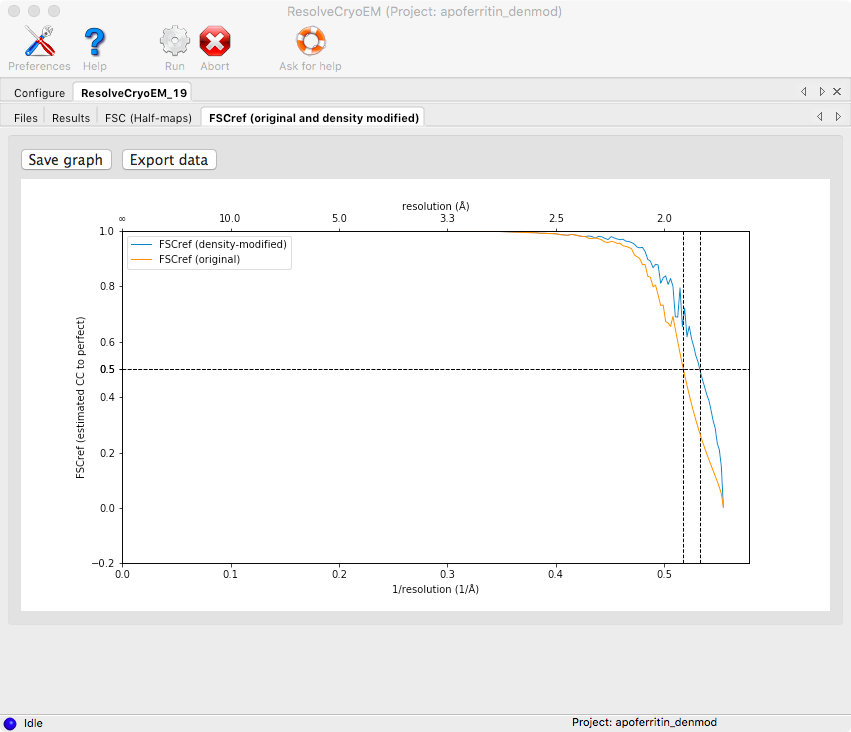 Density modification of apoferritin half-maps
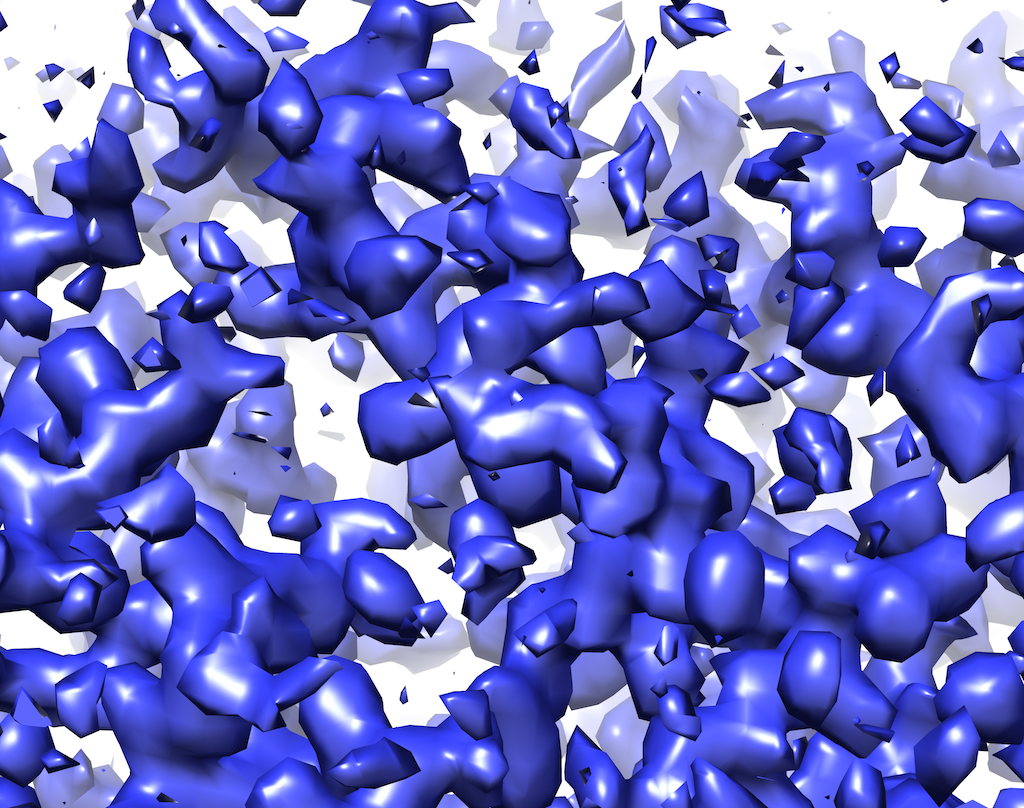 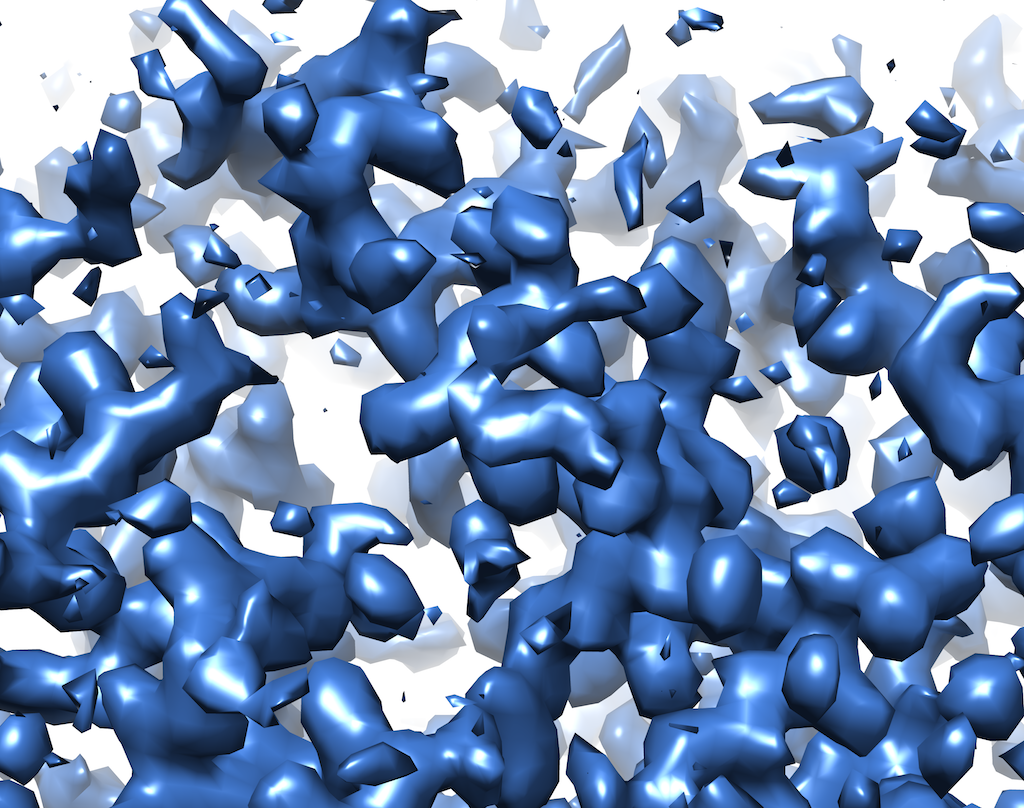 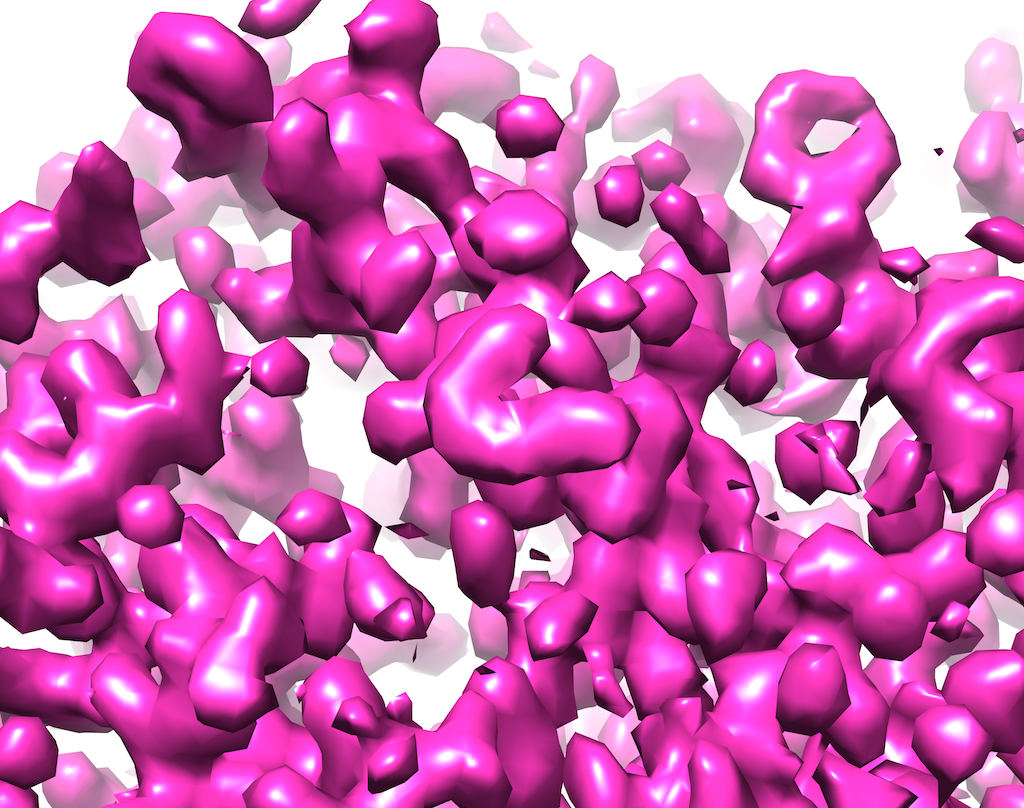 Average of half-maps
(resolution-matched to density-modified map)
Density-modified map
[Speaker Notes: Average of half-maps is resolution-matched to density modified map. Contours enclose equal volumes.]
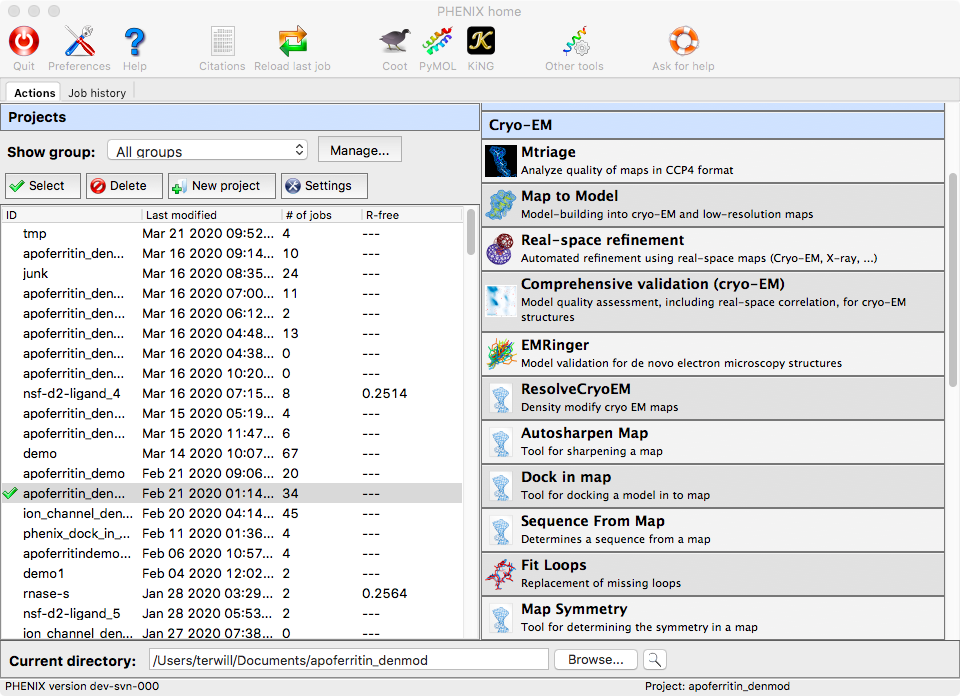 Model-building using density-modified map
Model-building using density-modified map
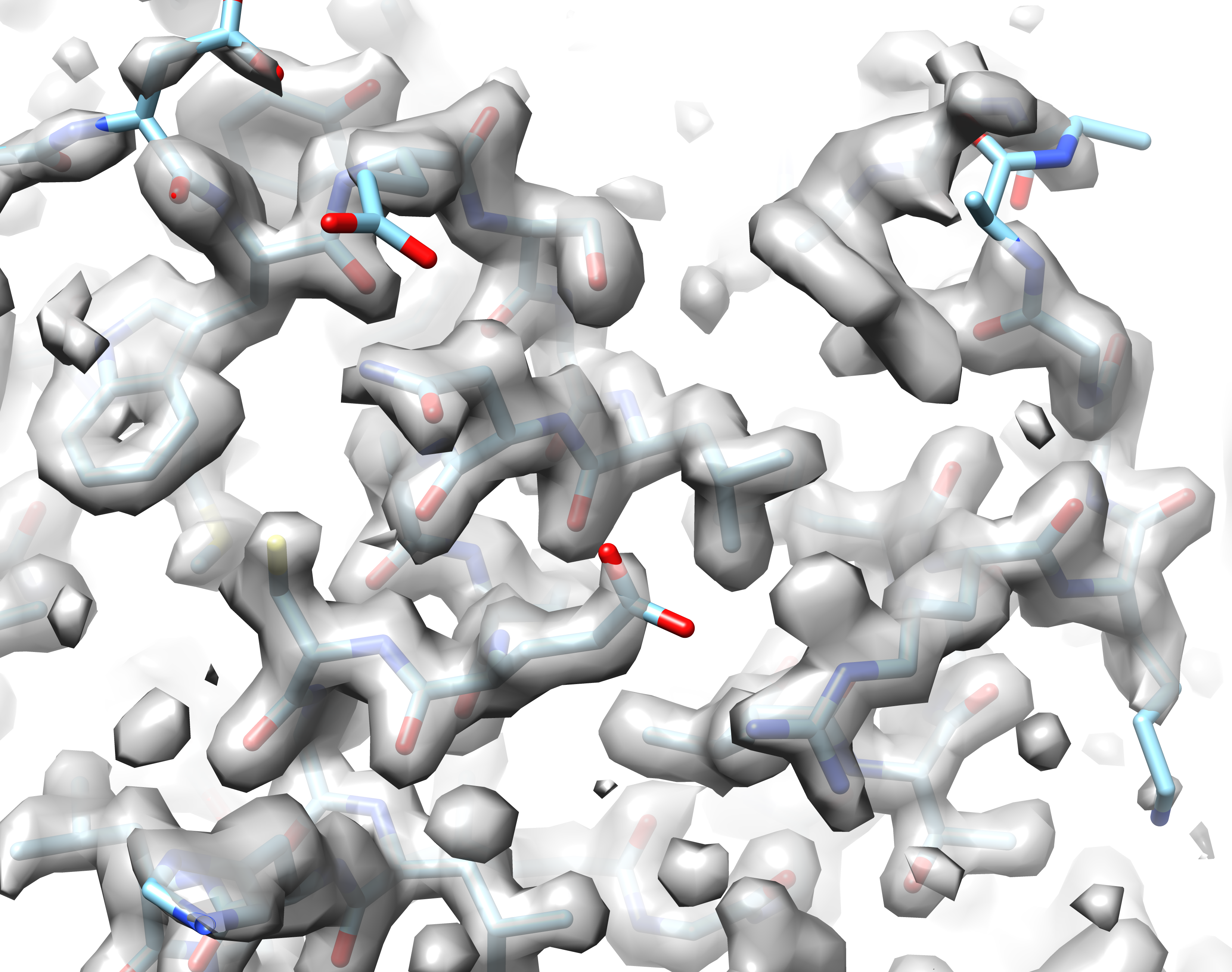 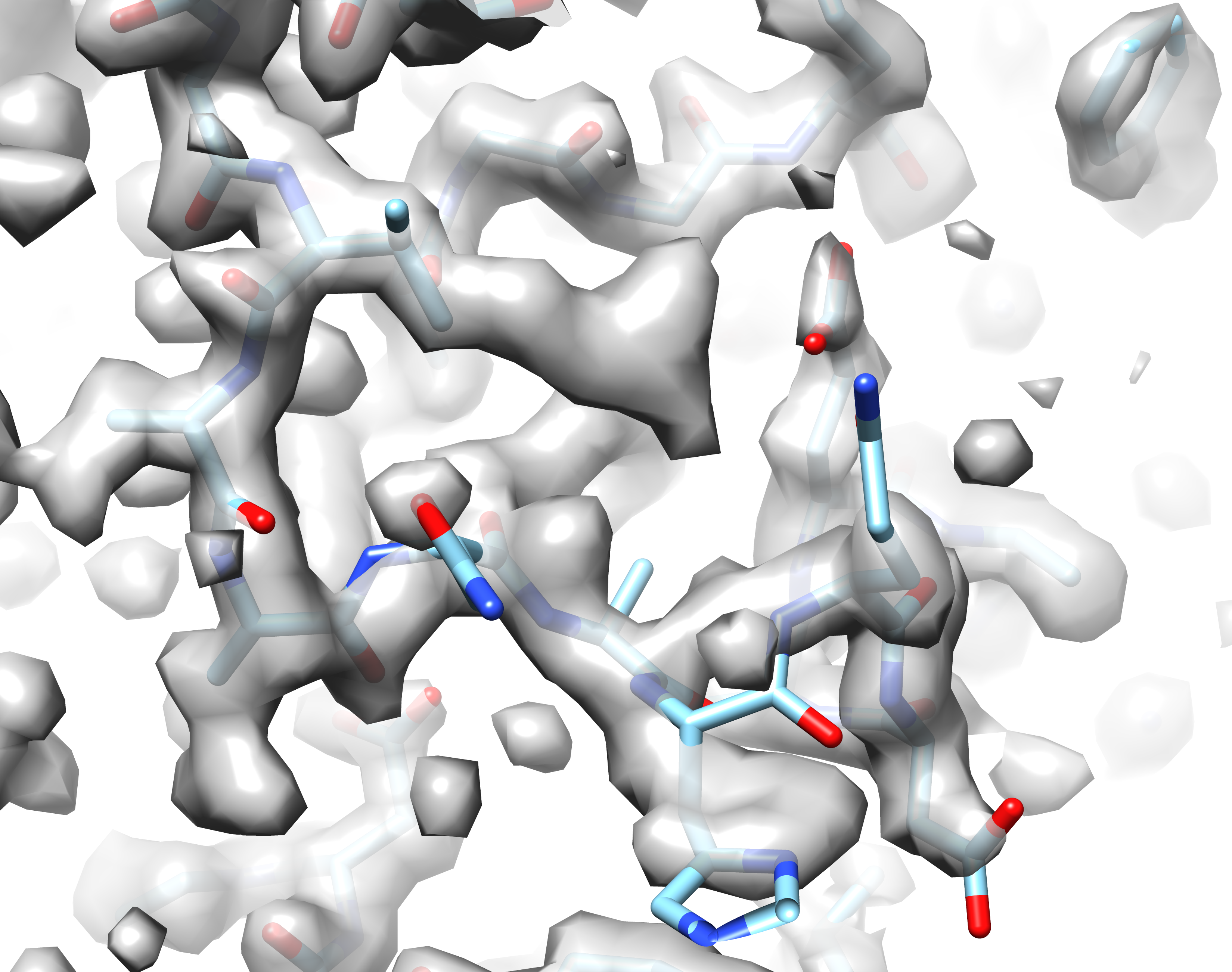 Initial model-building with some mis-traced segments
(residues 6-9 and 154-162)
[Speaker Notes: How to fix these problems:
Need to fix mis-tracing and mis-aligment of sequence
First cut out the bad parts
Then re-sequence the good parts using the known sequence and the density
Then fit the loops knowing how many residues go in the loops (both ends of the loops are now known)

Let’s start by cutting out a small box of density around the model so things will go quickly.]
Boxing map around model with map_box
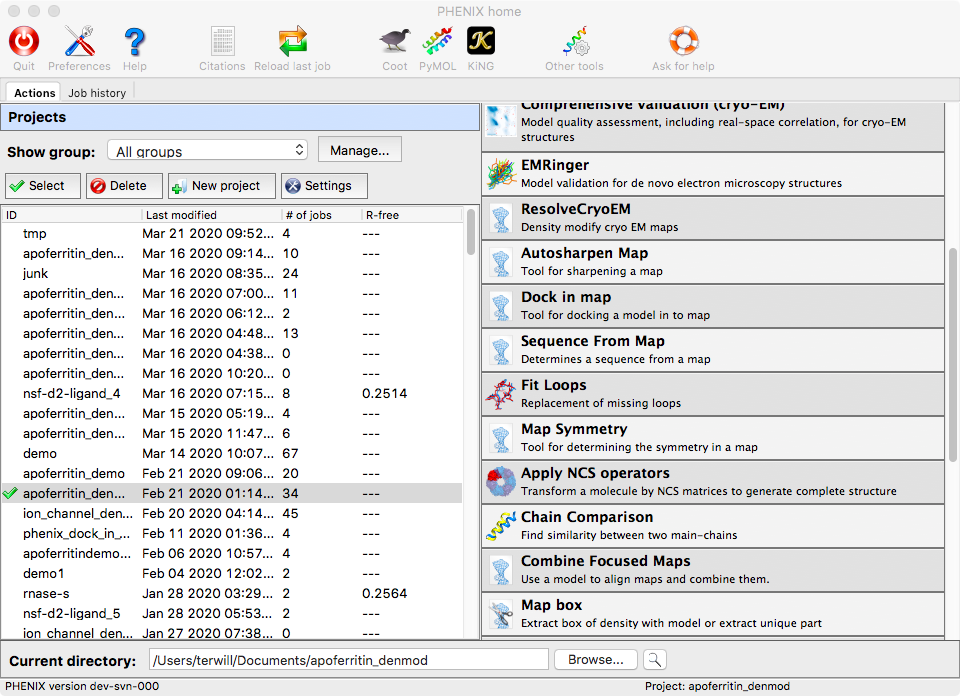 Fixing a model with pdb_tools and sequence_from_map
Remove residues 6-9 with PDB Tools
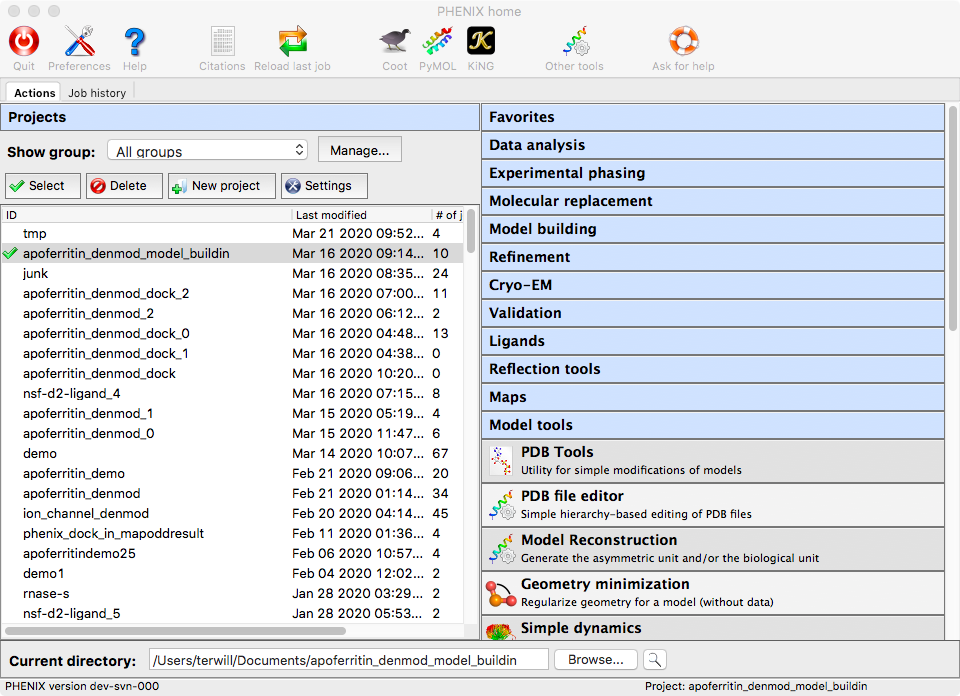 Fixing a model with pdb_tools and sequence_from_map
Re-sequence and fill in gap with sequence_from_map
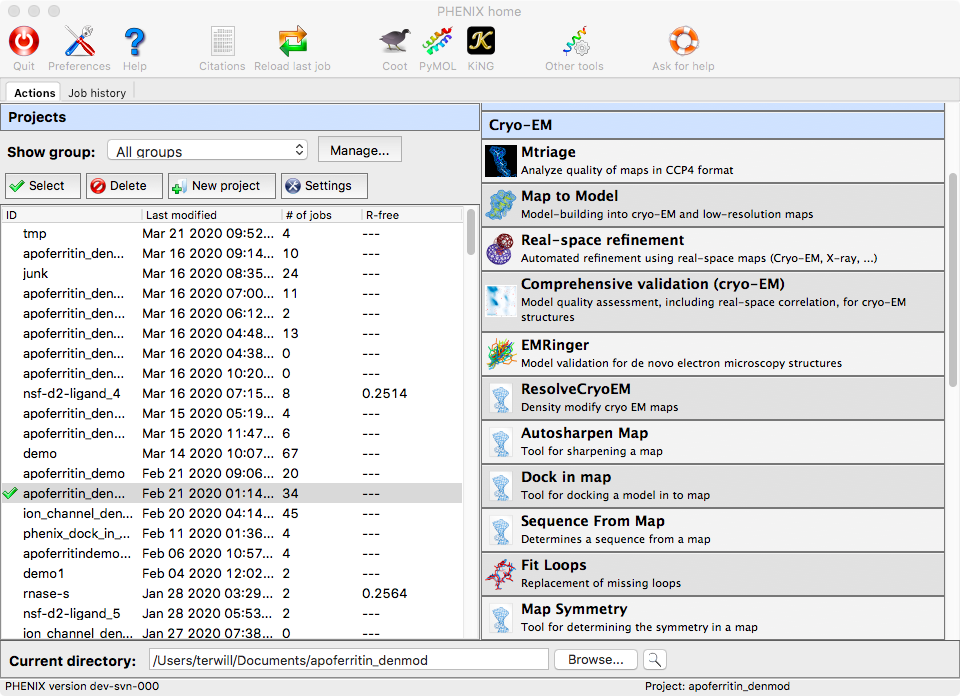 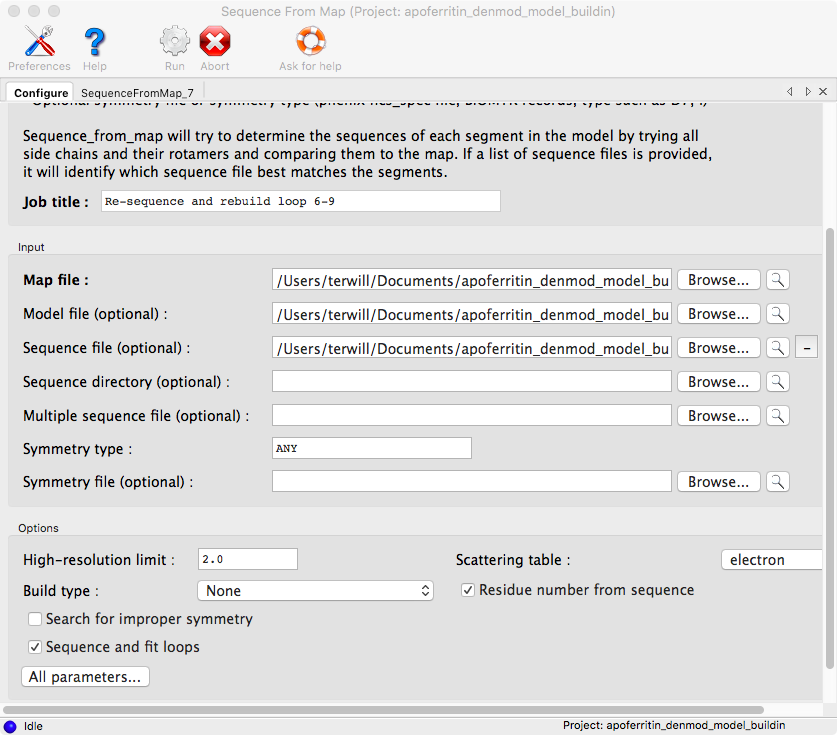 Fixing a model with pdb_tools and sequence_from_map
Re-sequence and fill in gap with sequence_from_map
Model-building using density-modified map
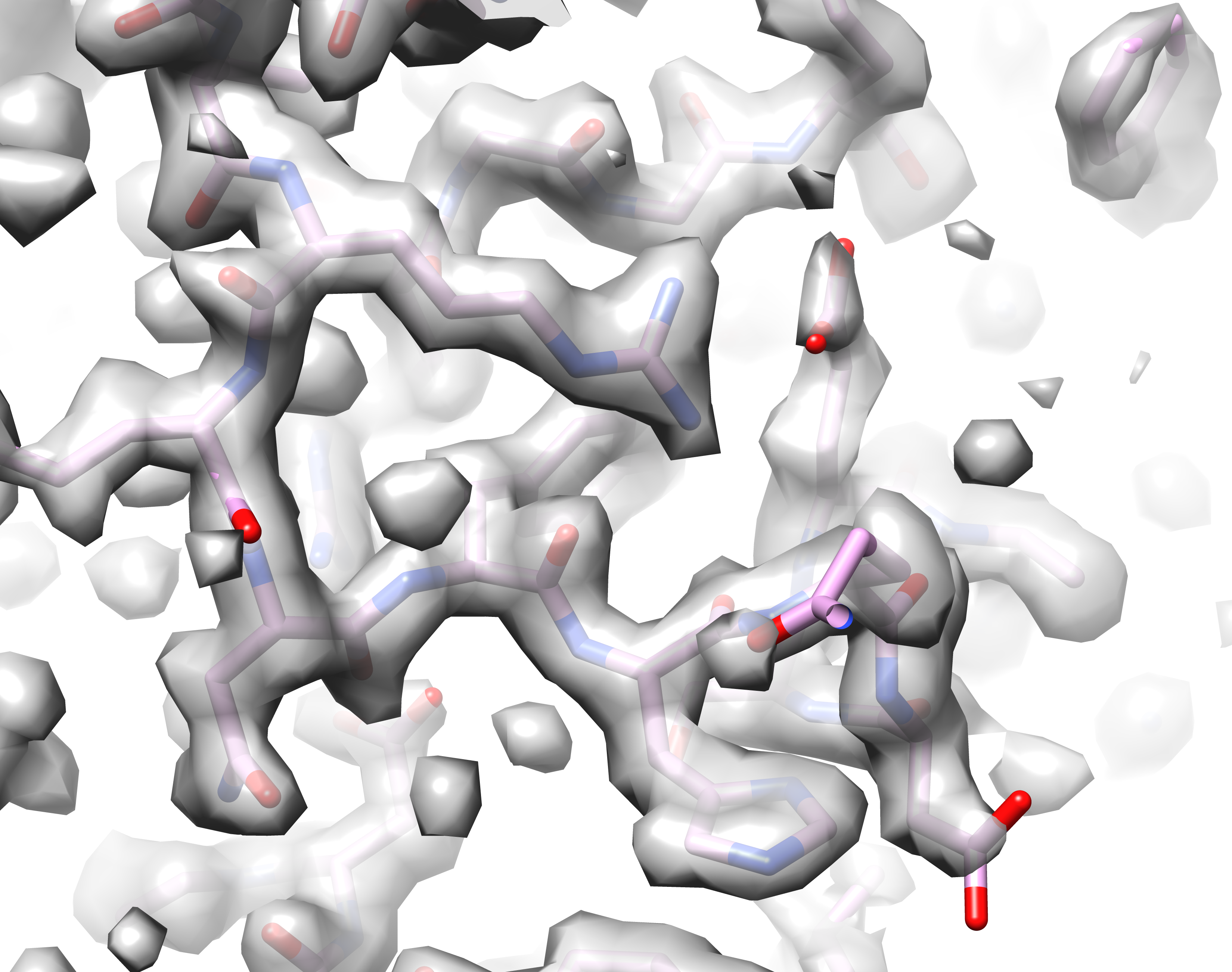 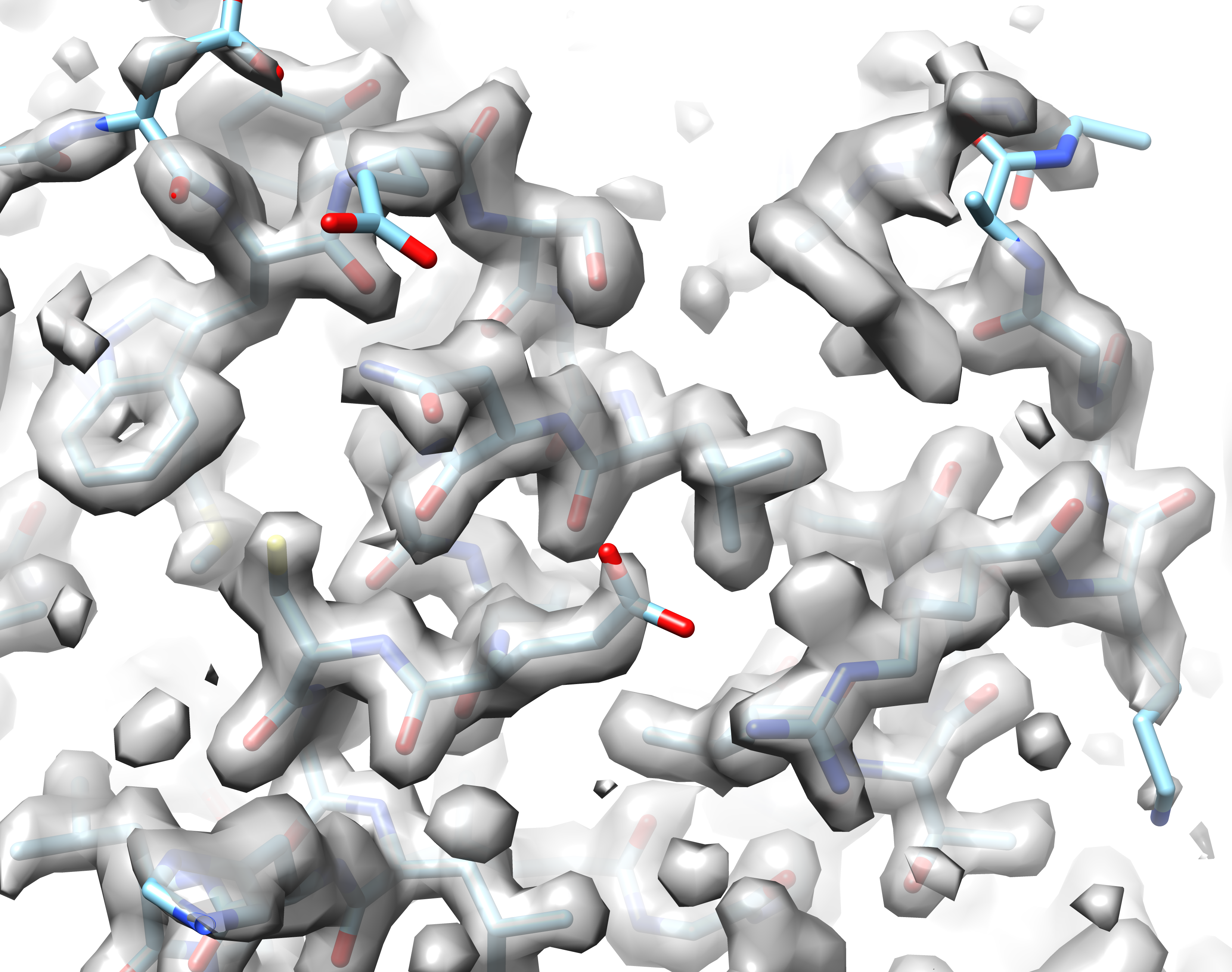 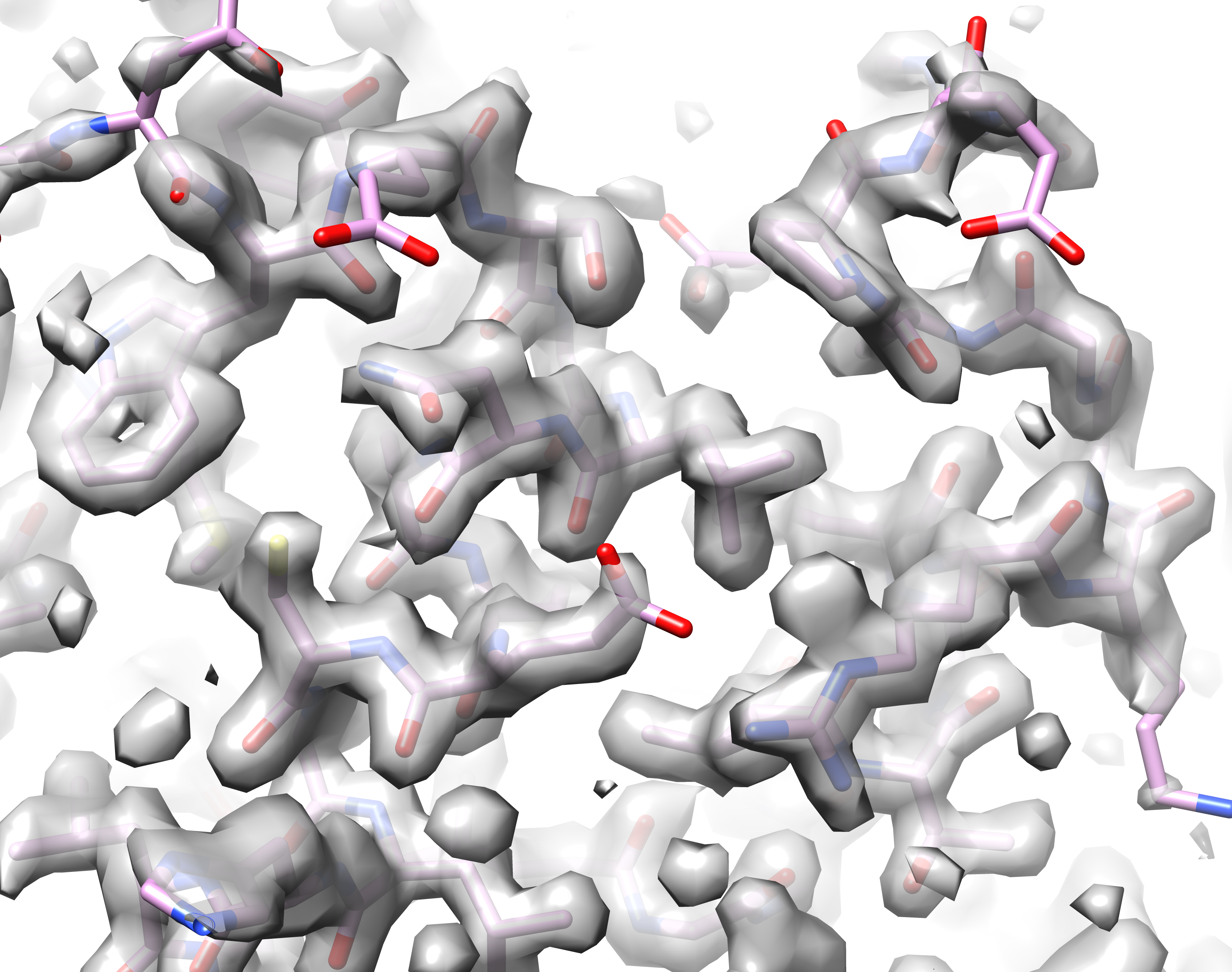 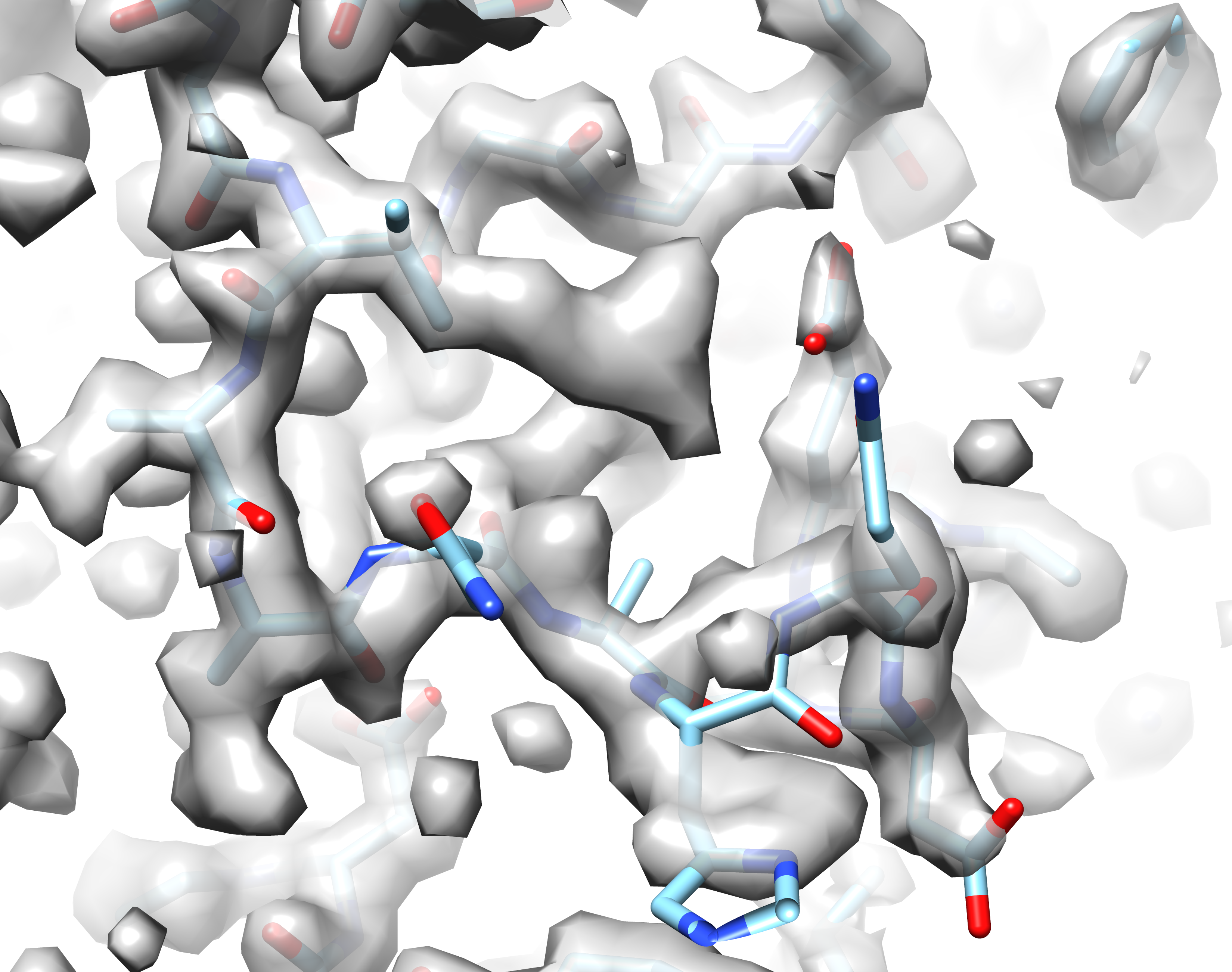 Model-building after fixing mis-traced segments
(residues 6-9 and 154-162)
Initial model-building with some mis-traced segments
(residues 6-9 and 154-162)
Density modification and model-building
What to try and what to keep in mind
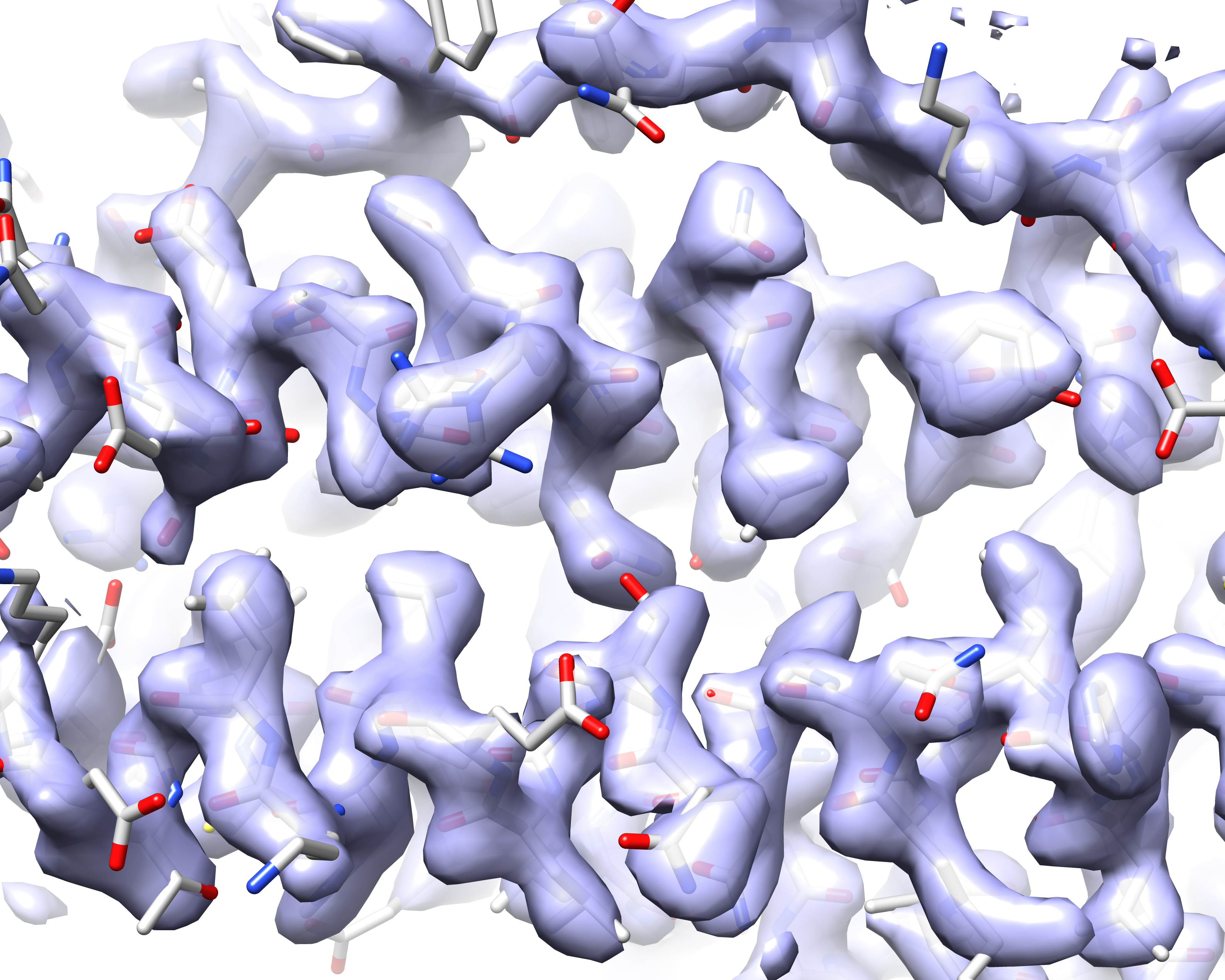 Density modification on your half-maps (resolve_cryo_em)
Look for 0.05-0.3 Å estimated improvement in resolution
Works best with half-maps that have uniform noise
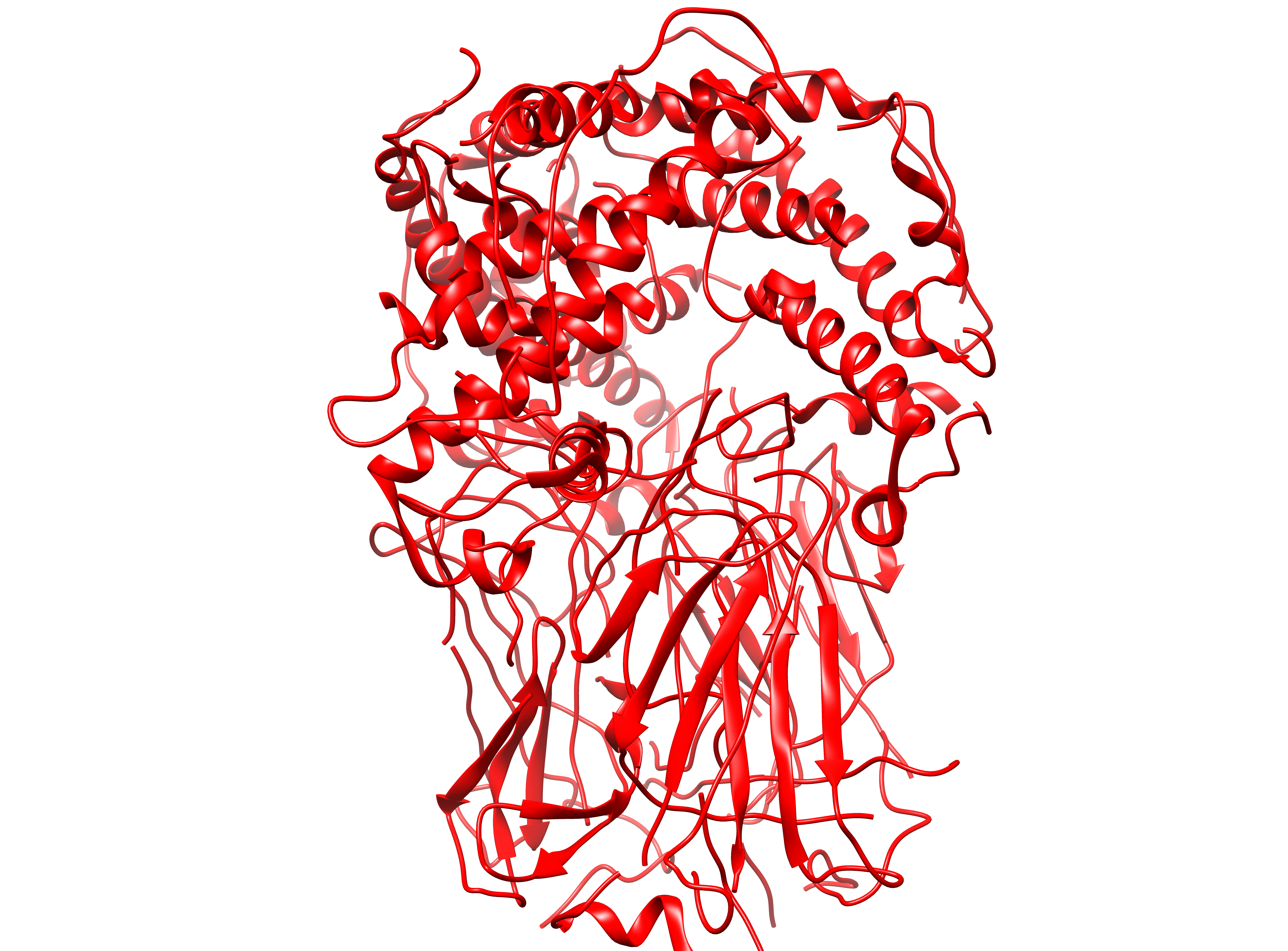 Model-building (map_to_model, protein/RNA/DNA)
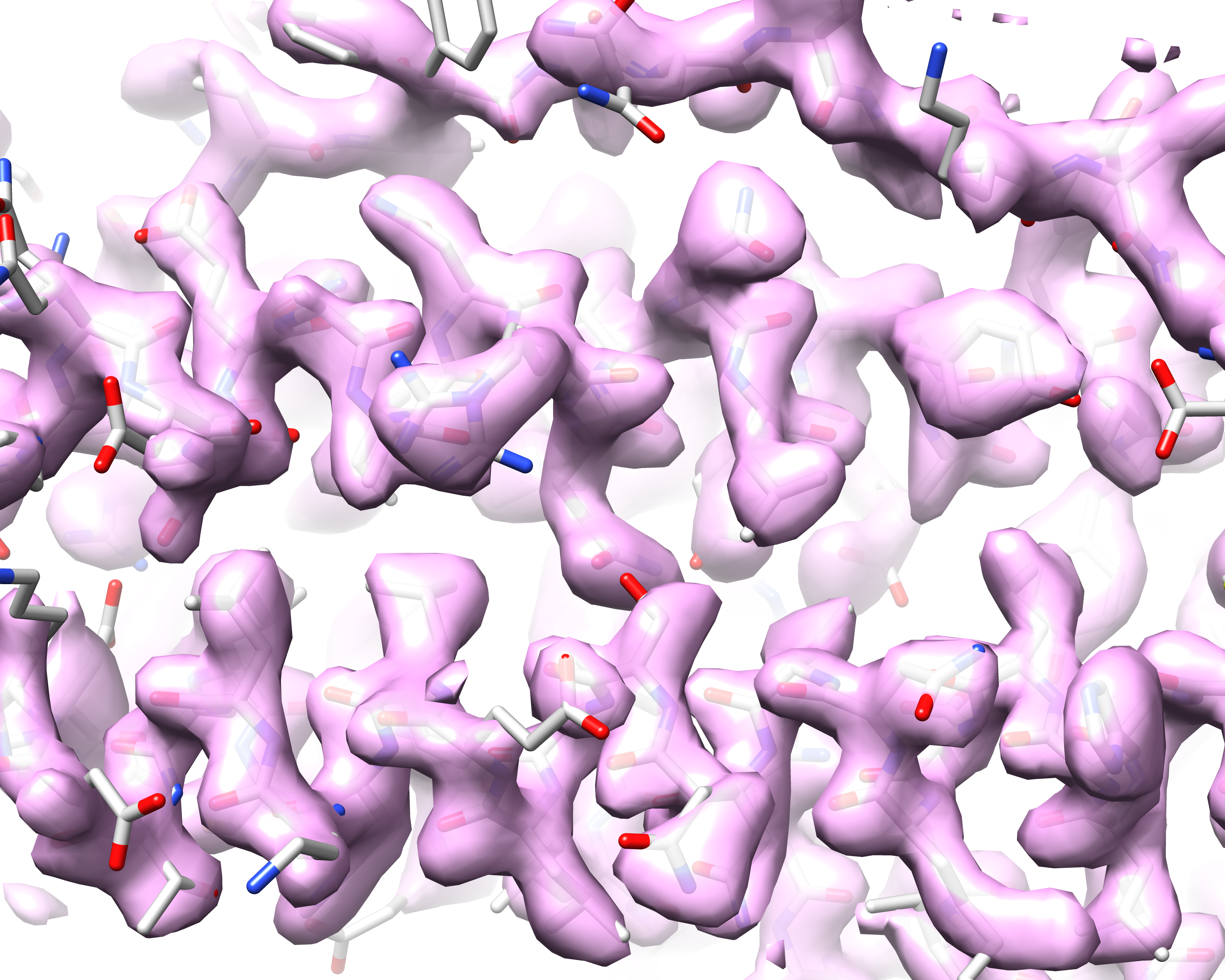 Fix your model by cutting out mis-fit segments and rebuilding with sequence_from_map
Tutorial data, walk-through and scripts supplied with latest versions of Phenix
This talk is available at: 
http://www.phenix-online.org/presentations/Phenix_SBGrid_Terwilliger_2020-03-31c.pptx
SBGrid Weekly Webinar Series


Tuesdays and Fridays at 12:00pm ET

Full webinar lineup on our website - sbgrid.org



Connect with us online
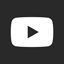 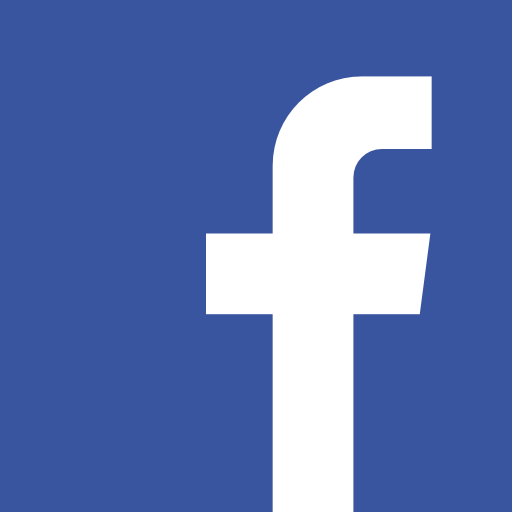 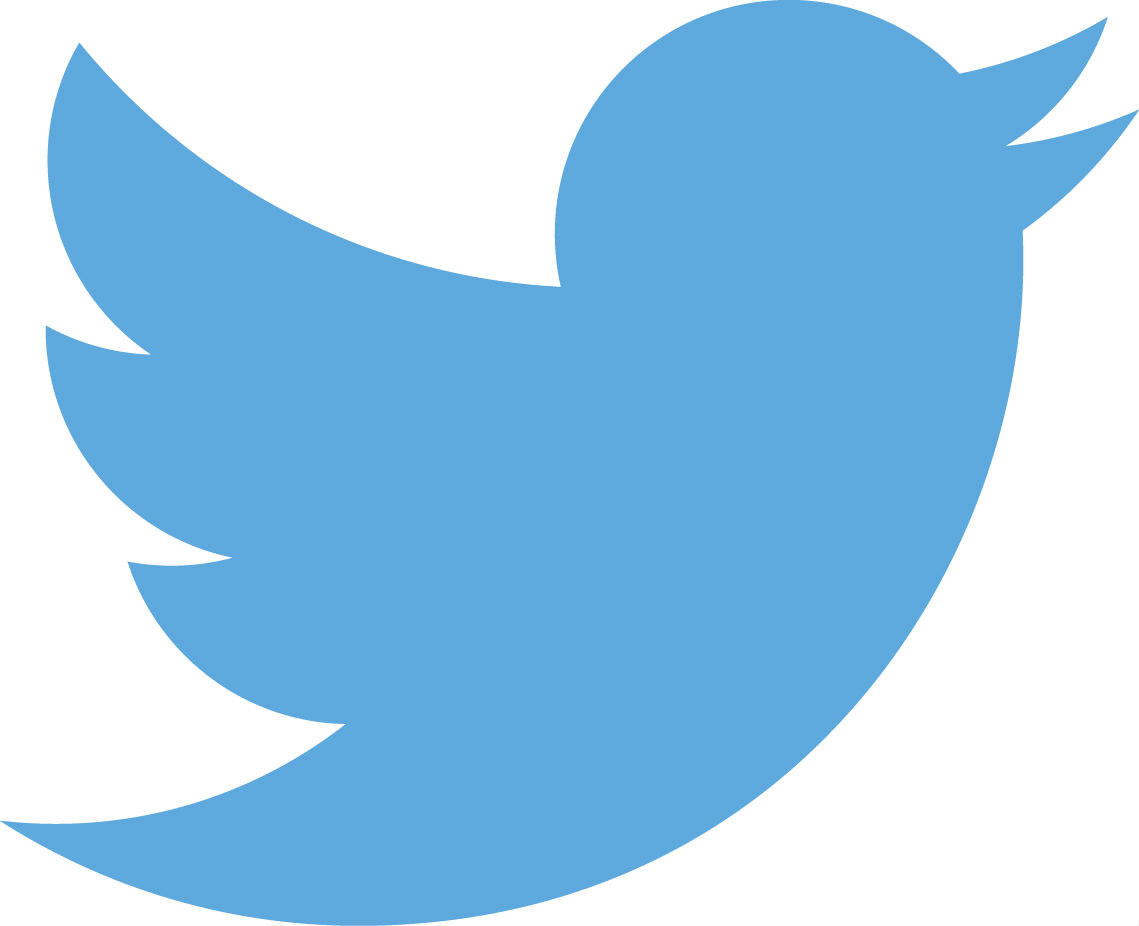 @SBGrid   @SBGrid   SBGridTV
Events are posted on SBGrid Google Calendar (to join visit http://sbgrid.org/calendar)
This talk is available at: 
http://www.phenix-online.org/presentations/Phenix_SBGrid_Terwilliger_2020-03-31c.pptx